Сладкие истории… или откуда появился тортик.
Выполнили: Воспитанники СП ГБОУ СОШ №8 
имени С.П.Алексеева детский сал №4
 Орлова Ульяна
Федорова Дарина
Усов Максим
Христофоров Никита
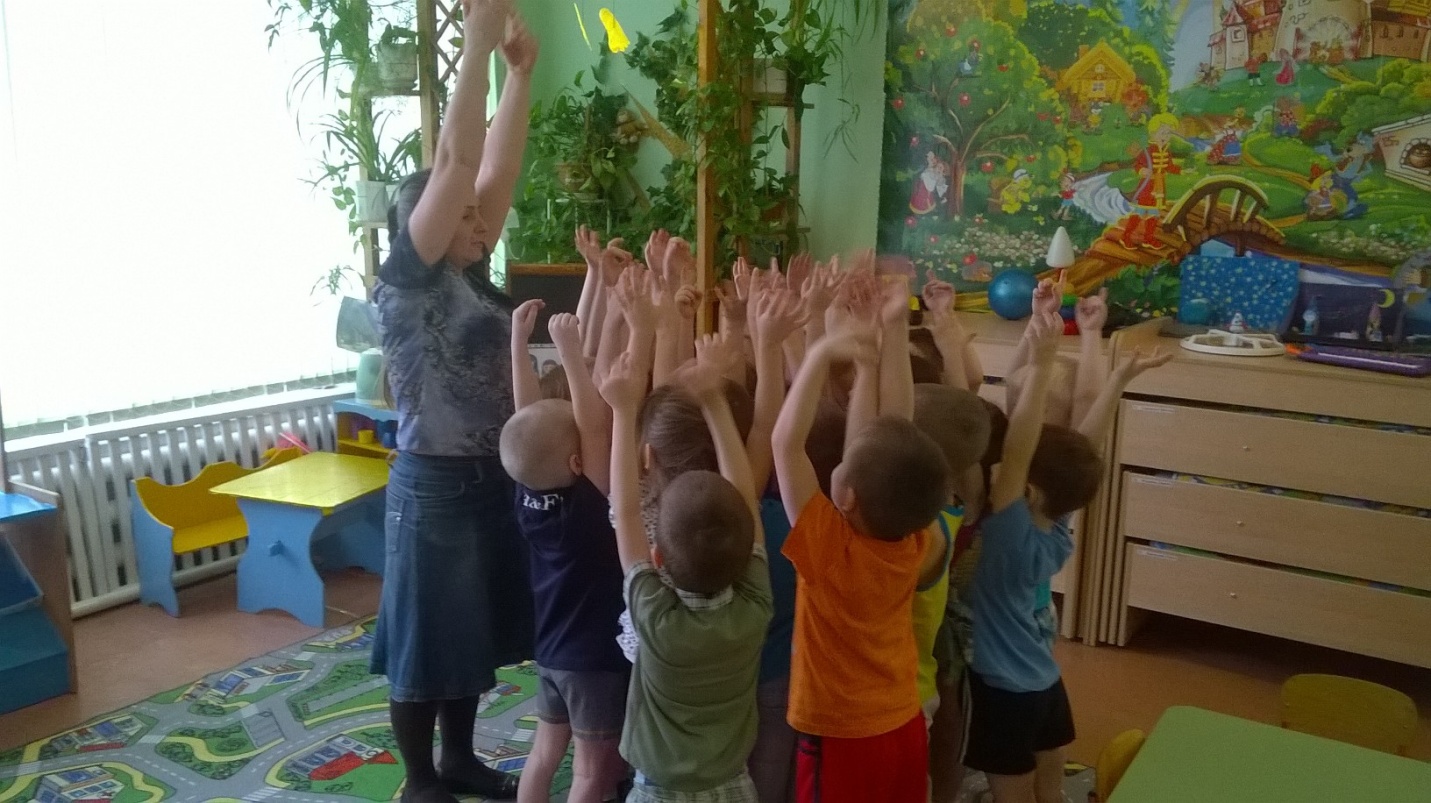 Почему праздника без торта не бывает?
Откуда появился торт?
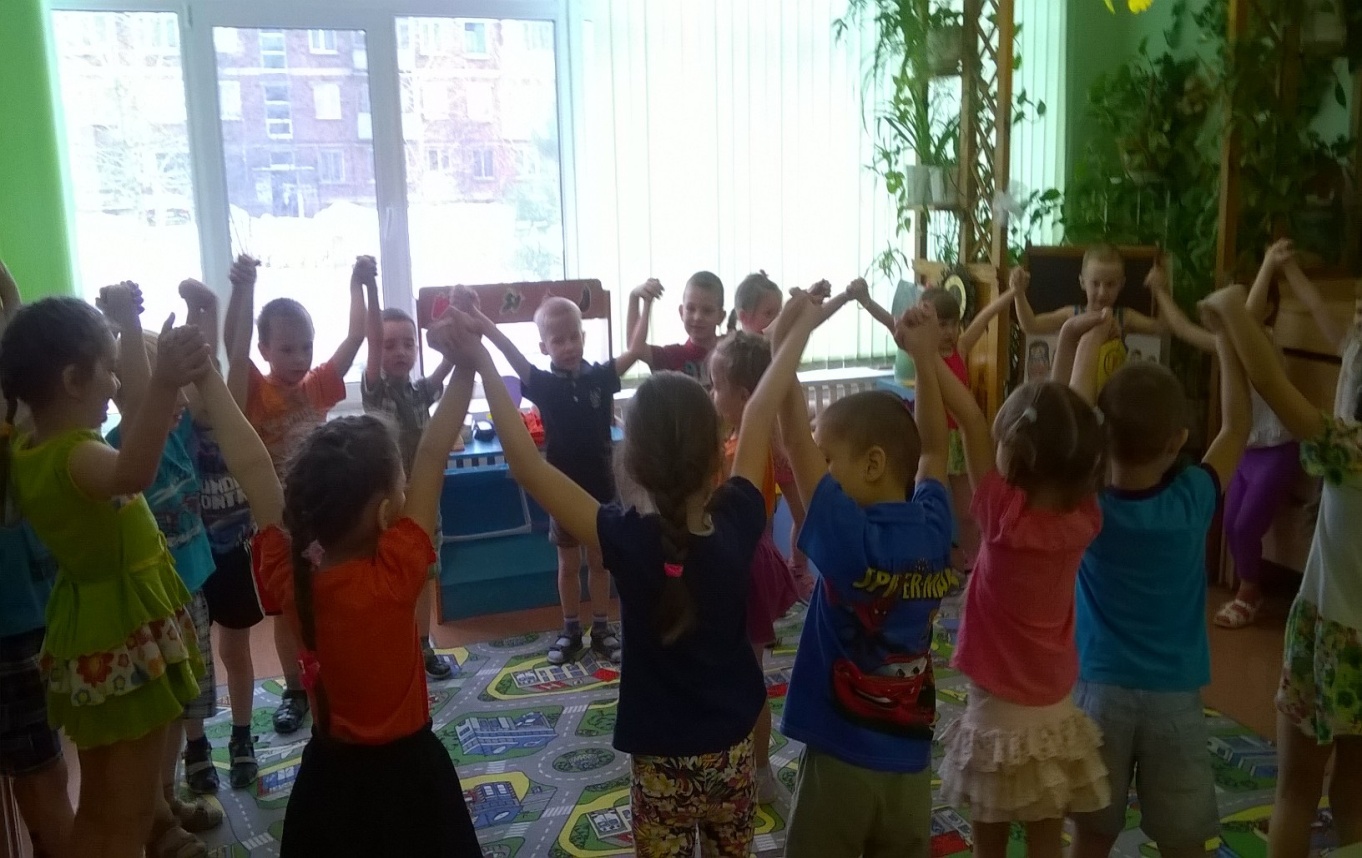 Какие бывают торты?
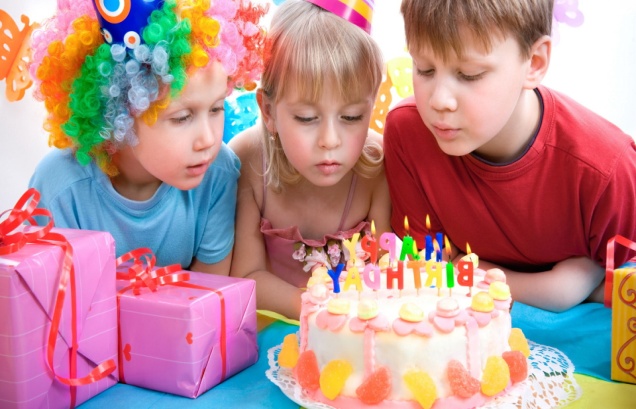 Полезный или вредный торт 
и из чего его можно приготовить?
Узнать всё о тортах!
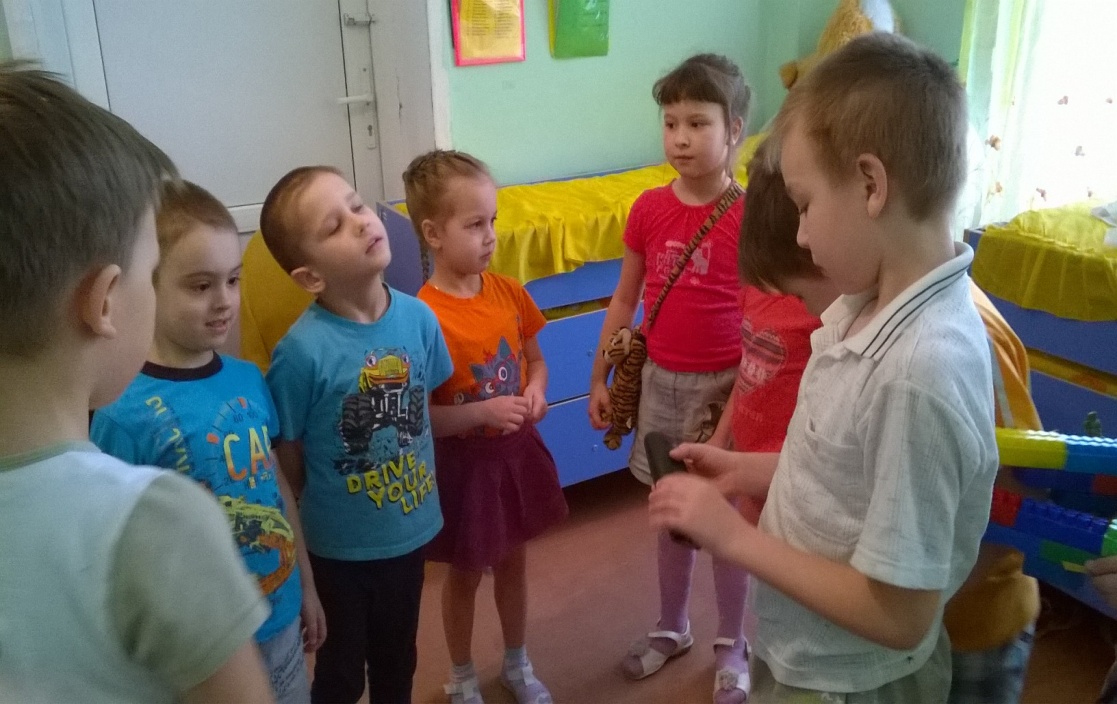 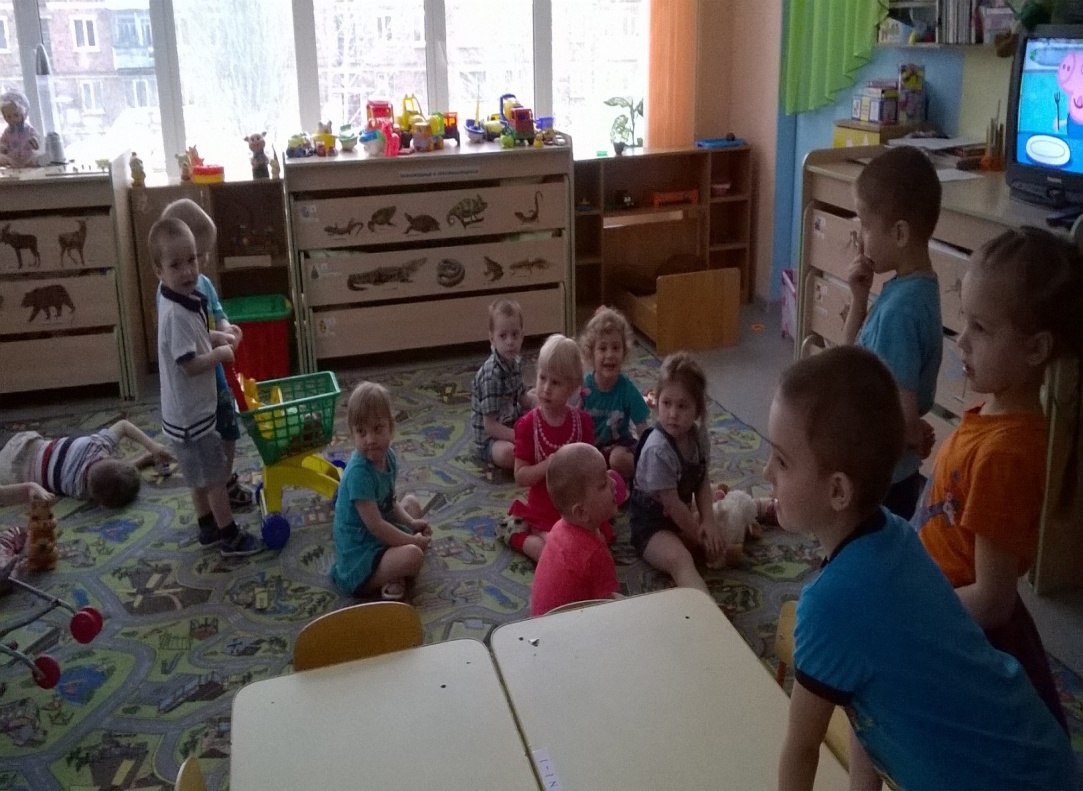 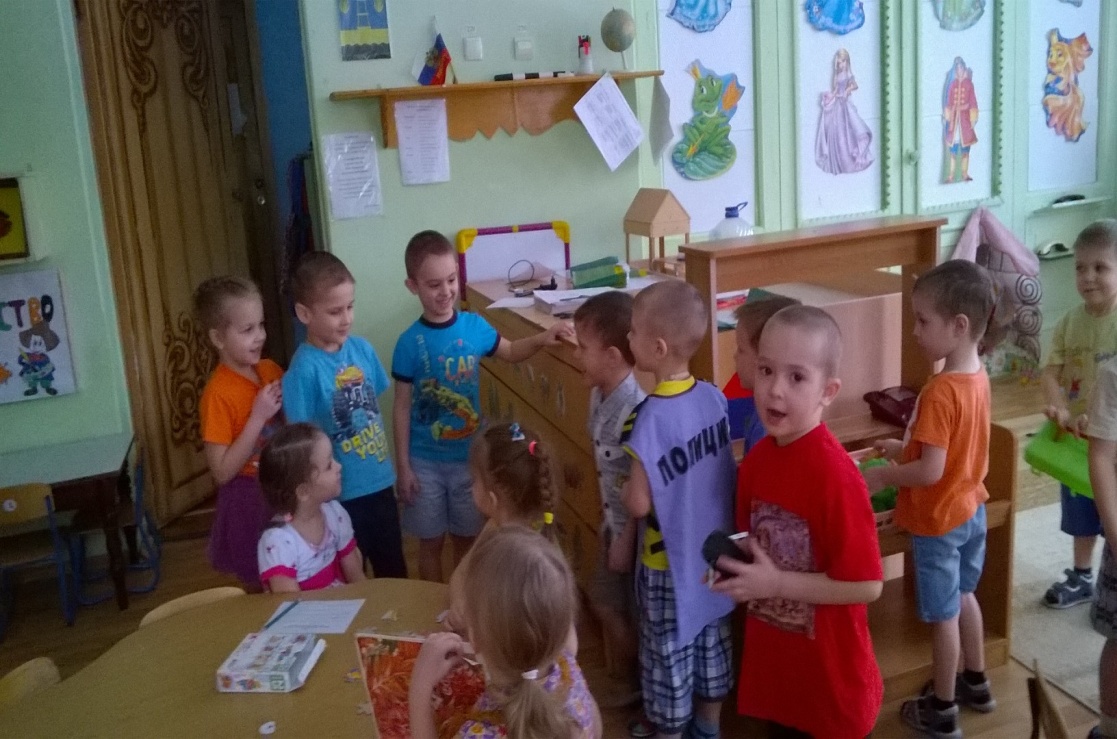 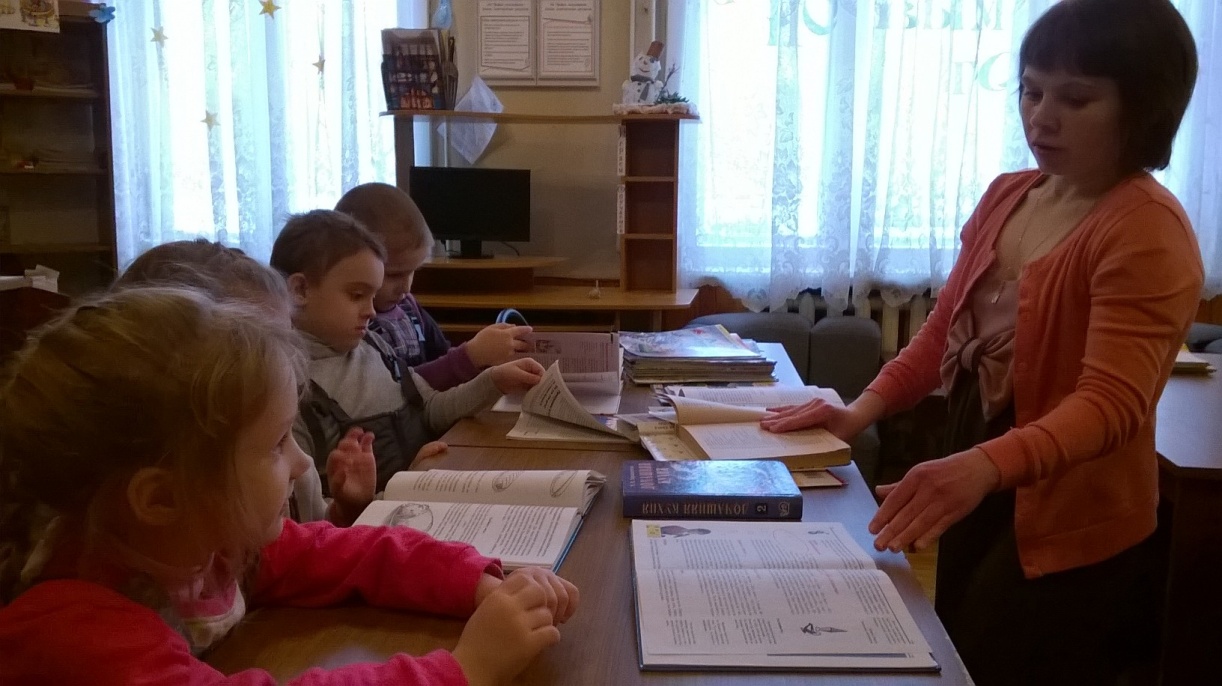 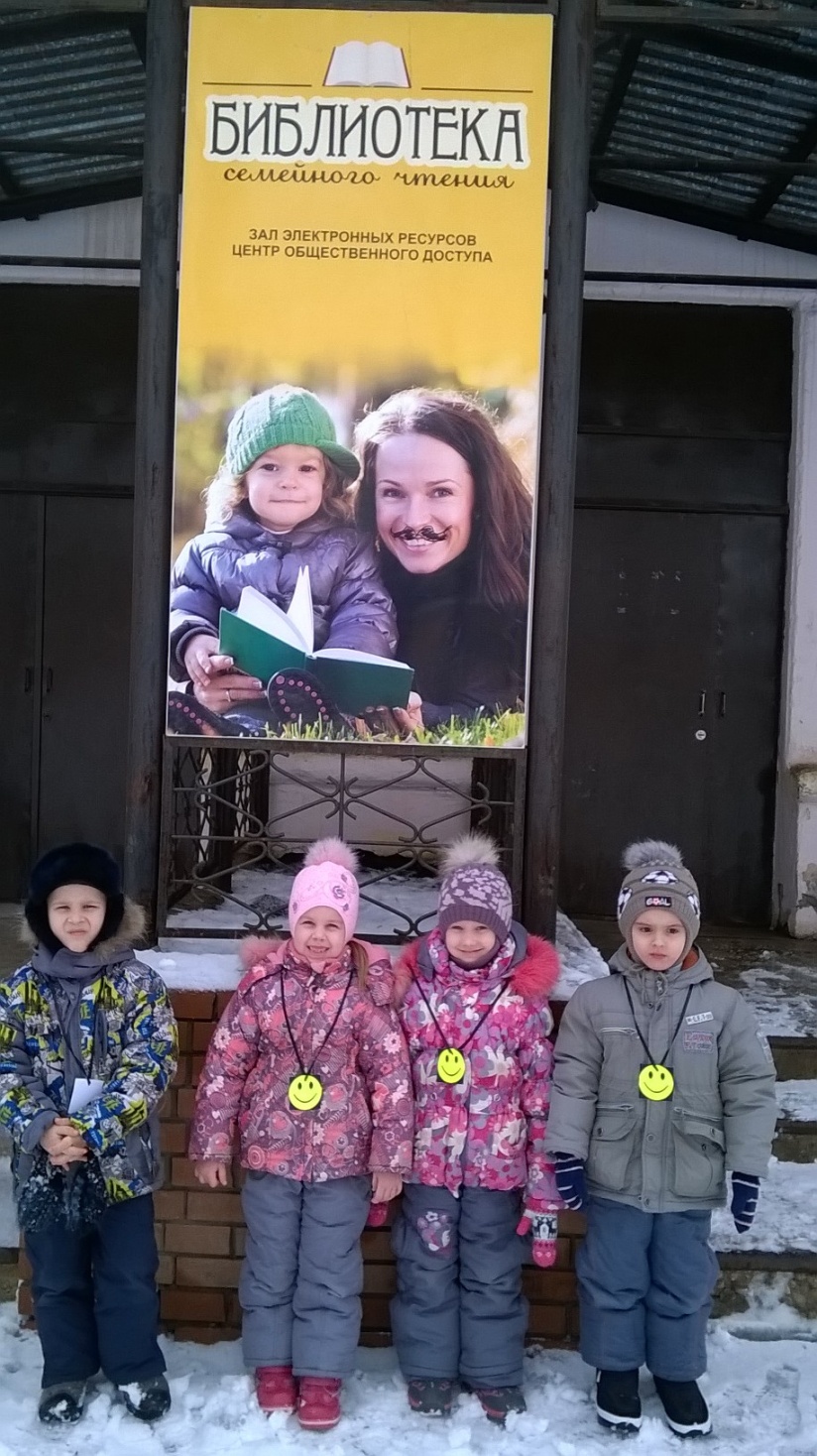 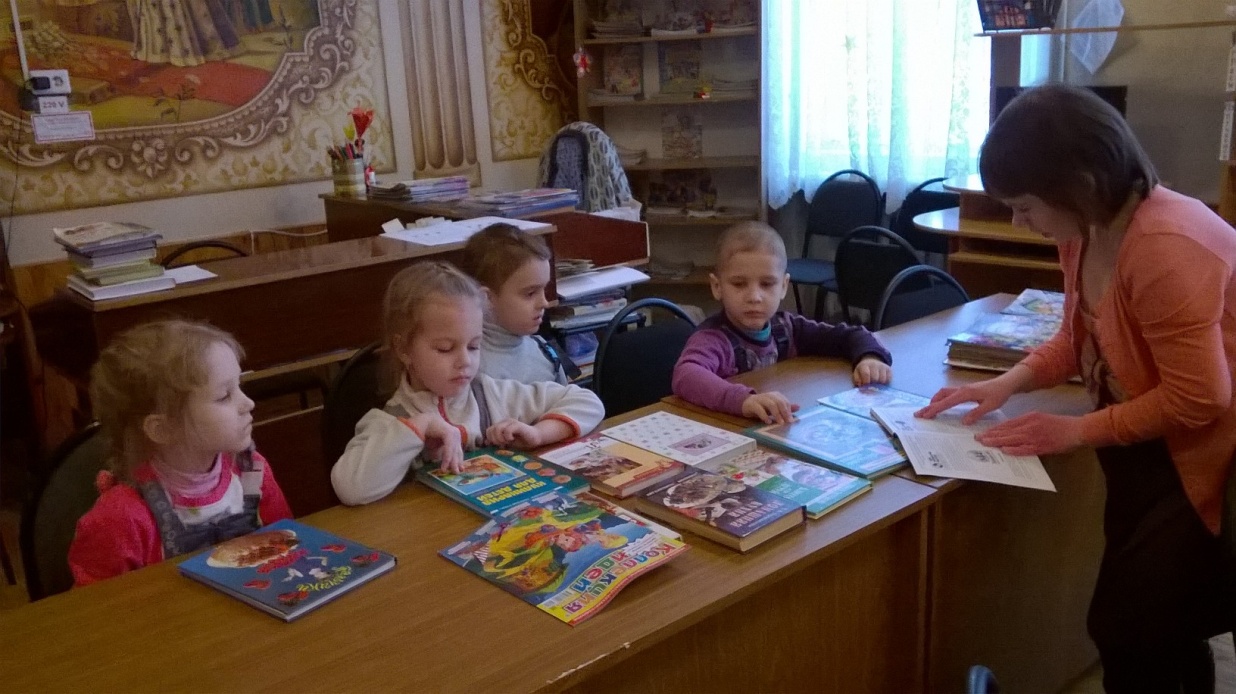 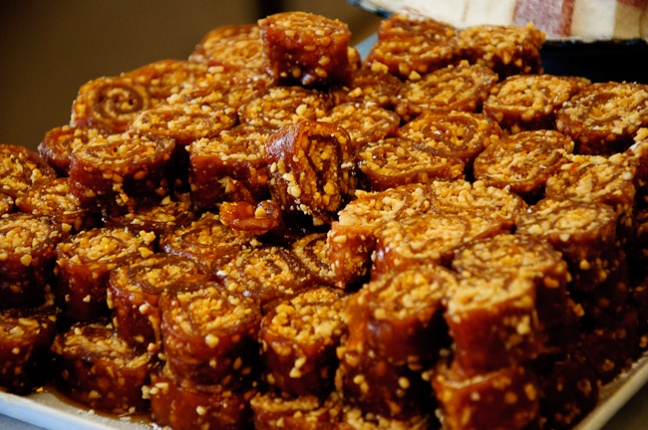 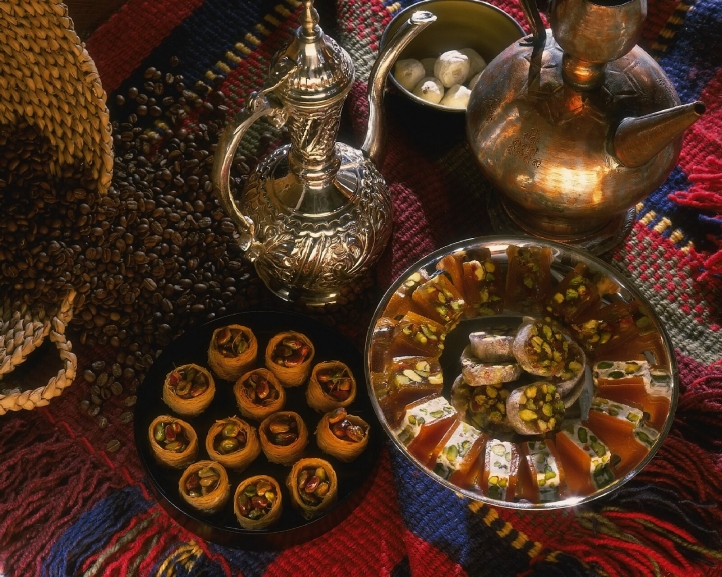 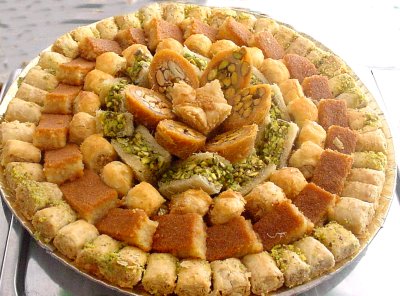 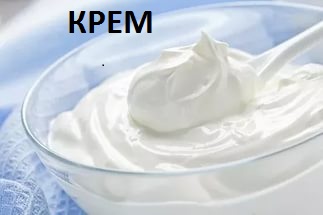 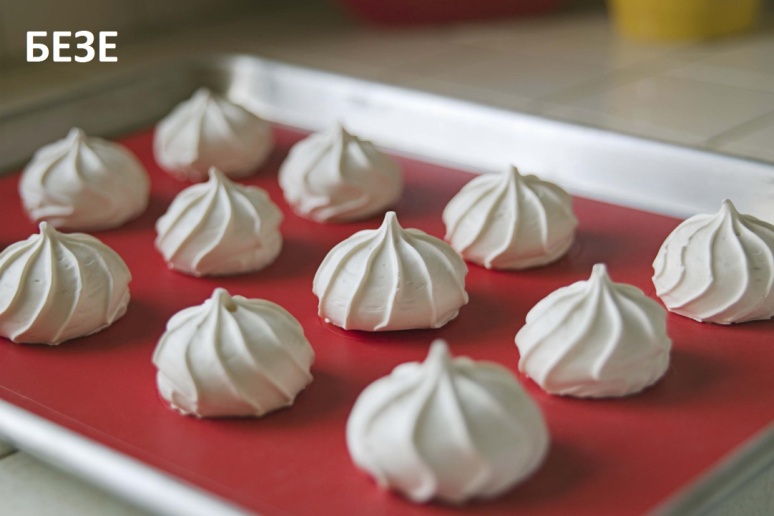 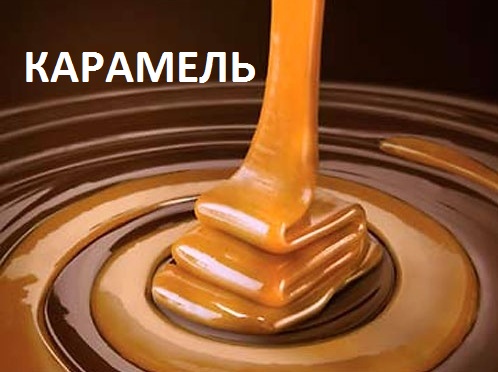 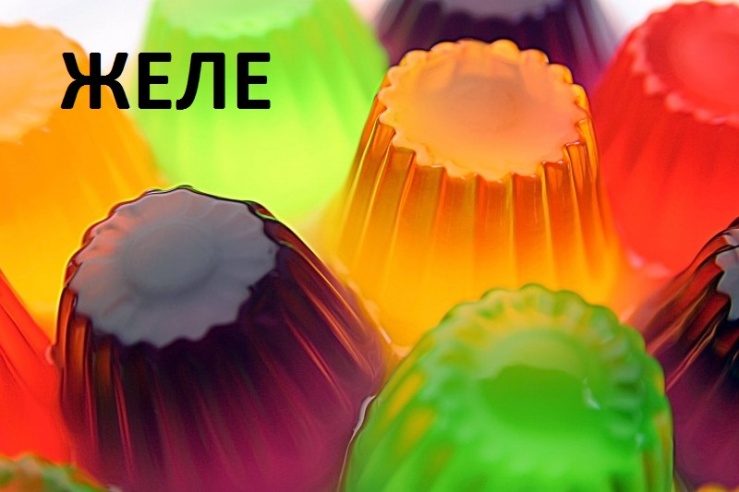 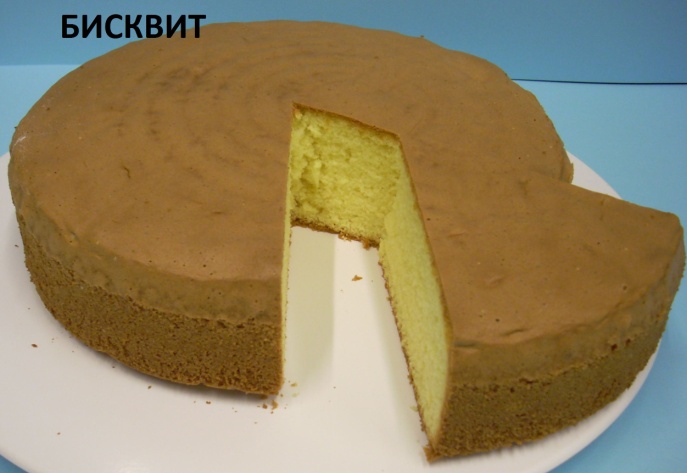 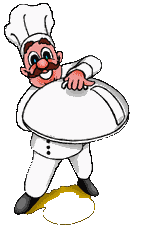 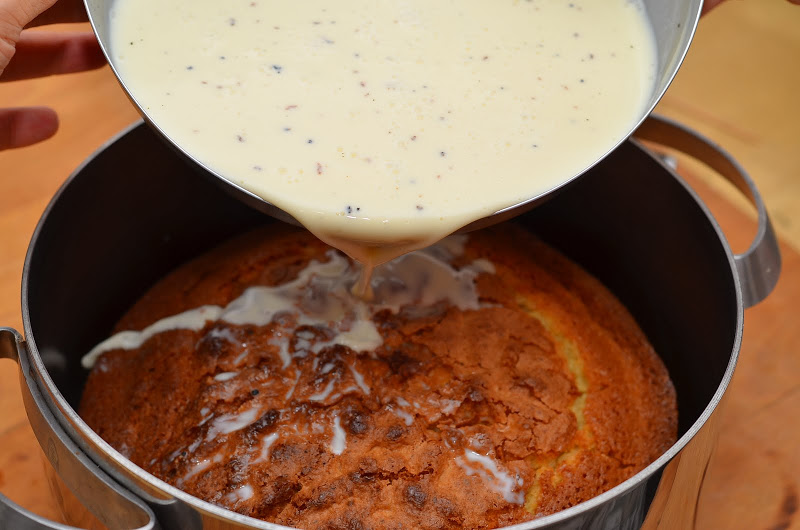 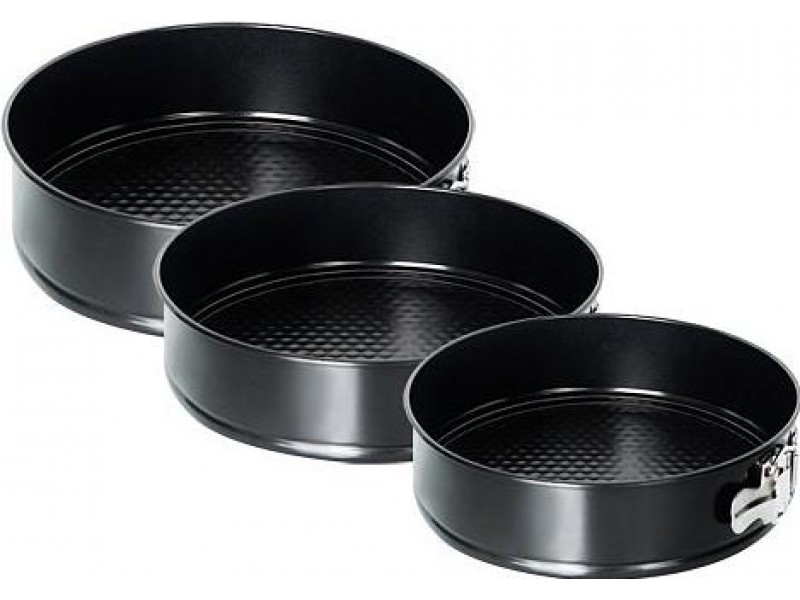 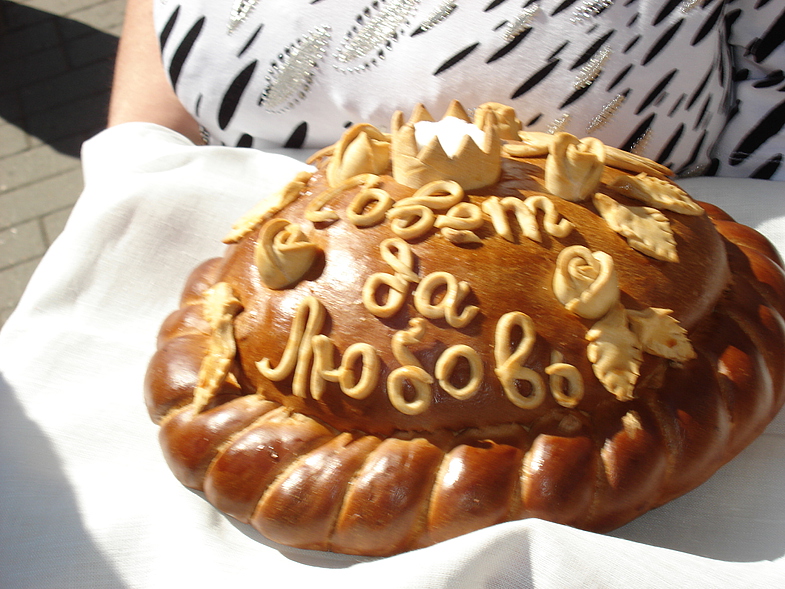 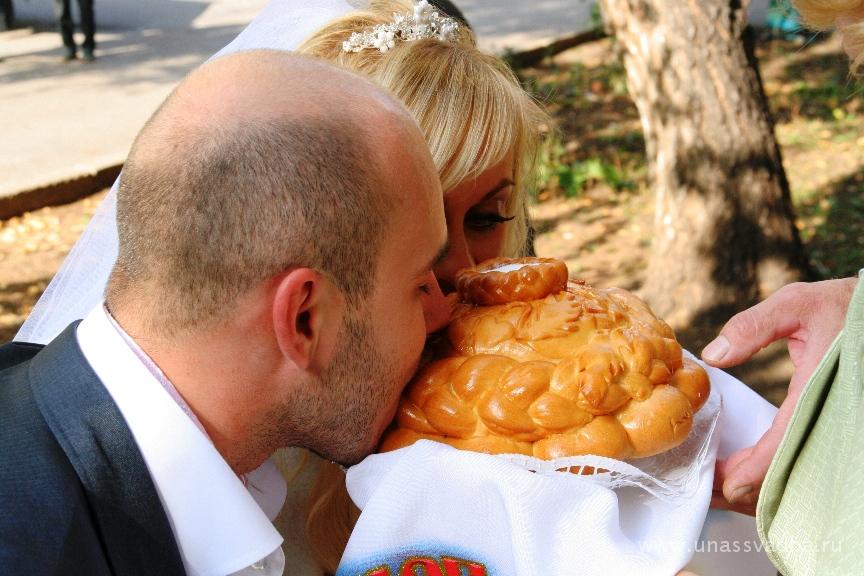 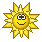 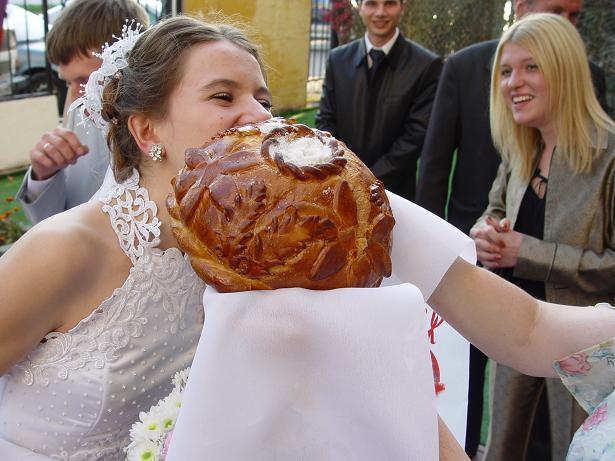 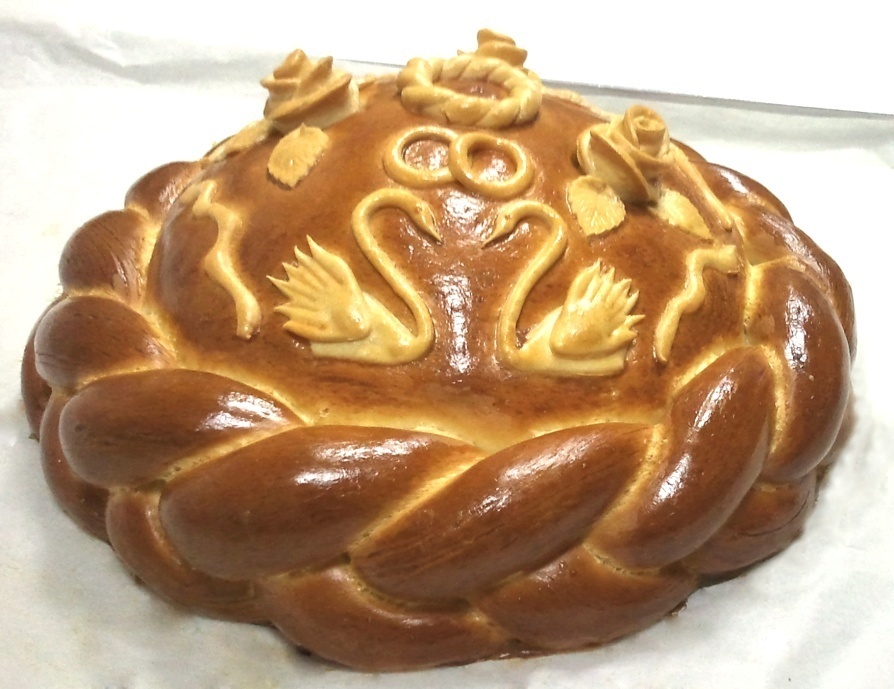 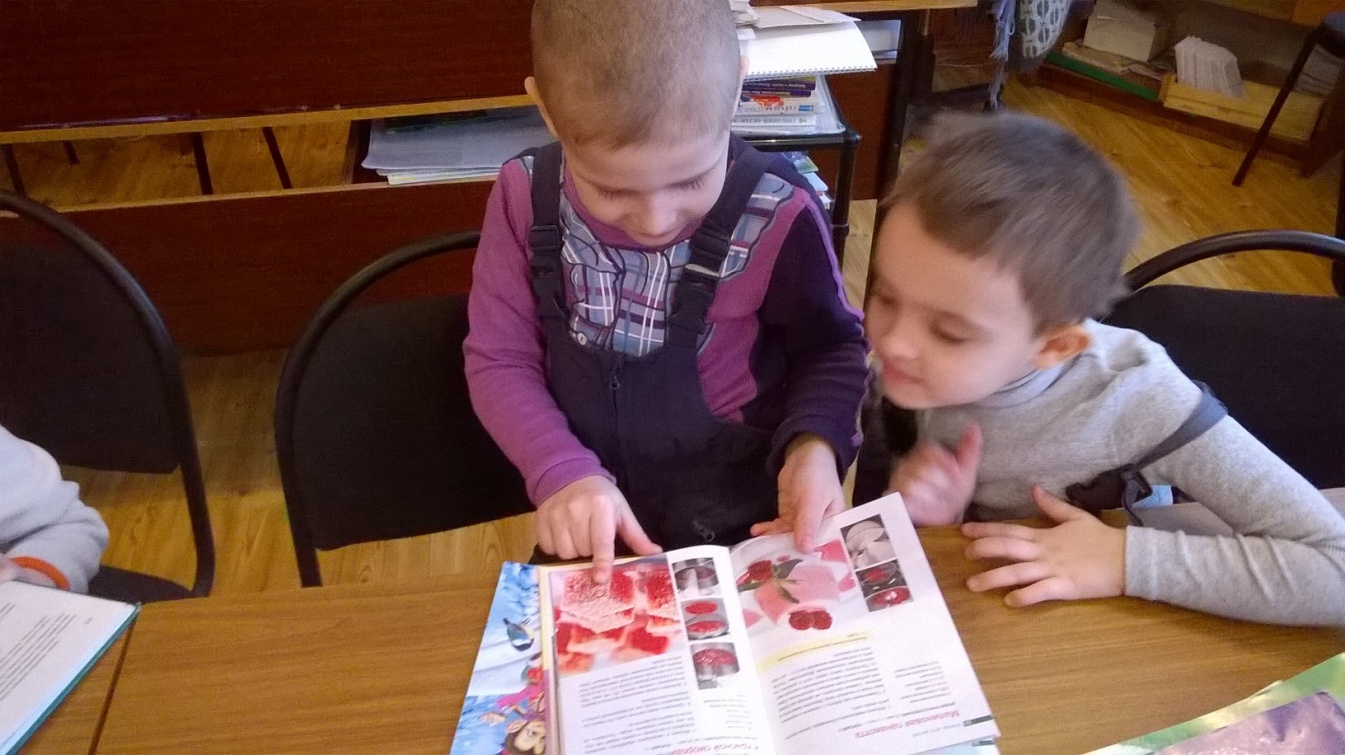 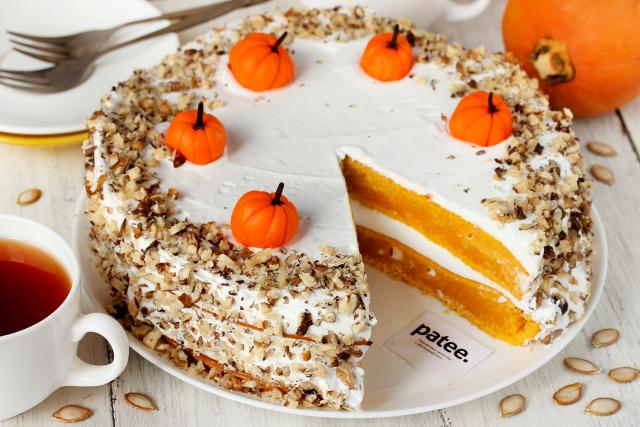 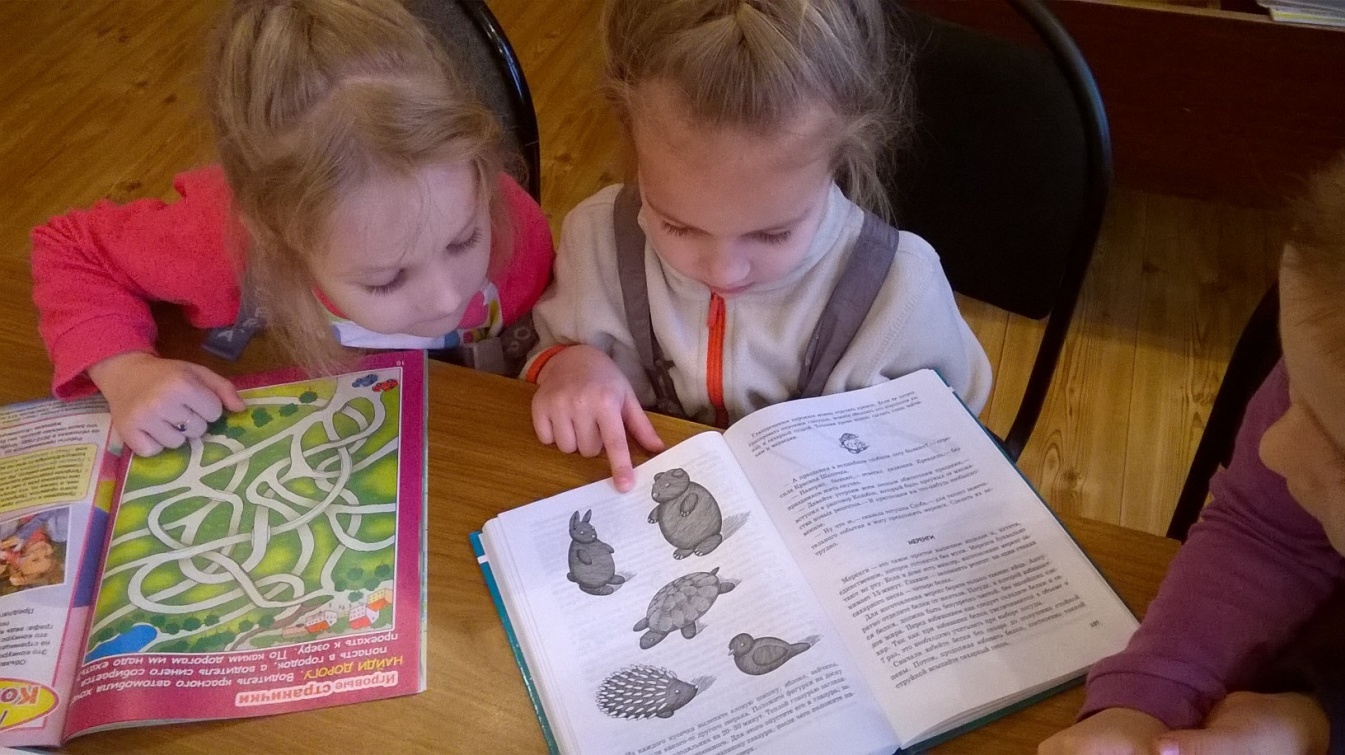 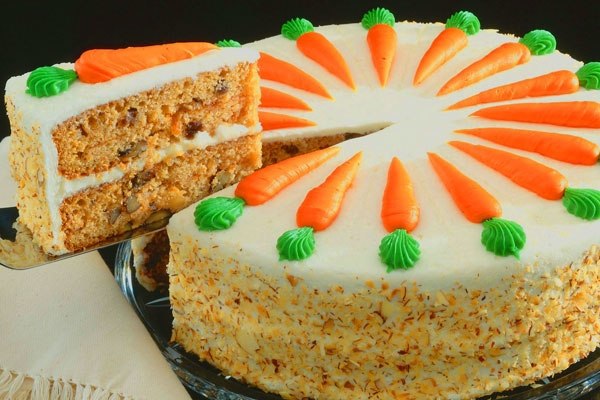 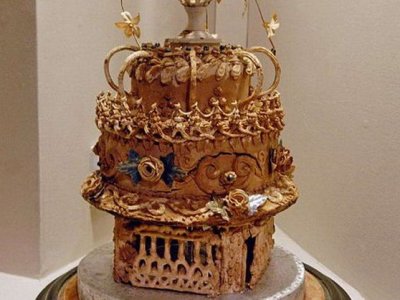 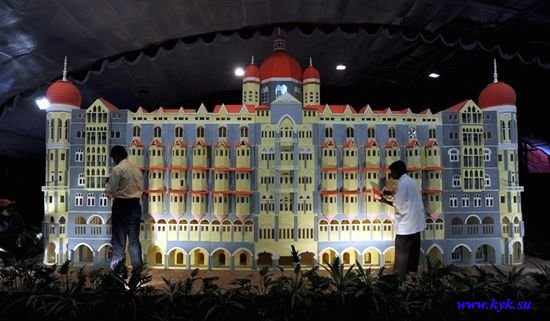 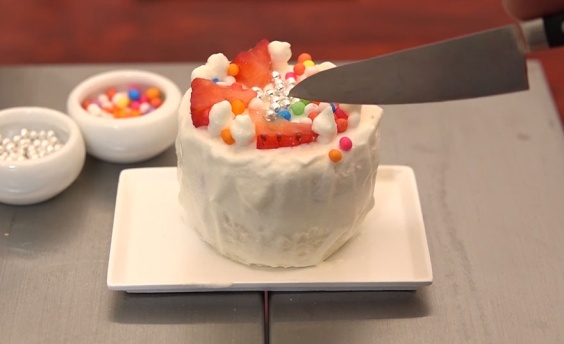 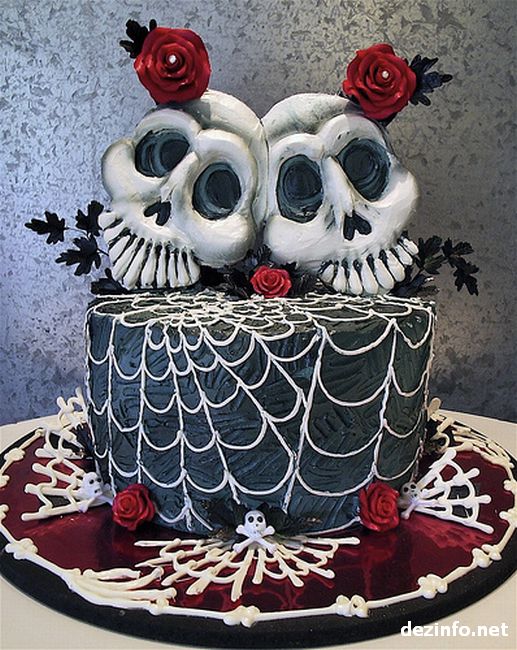 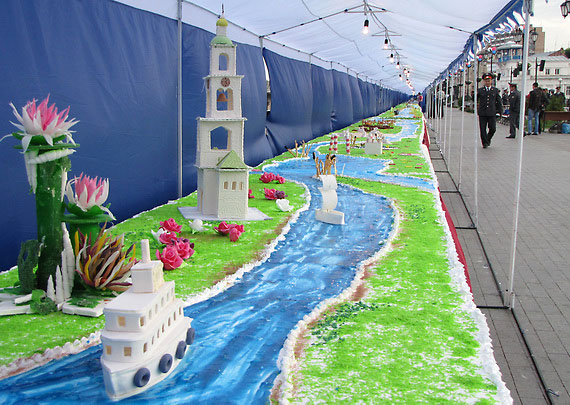 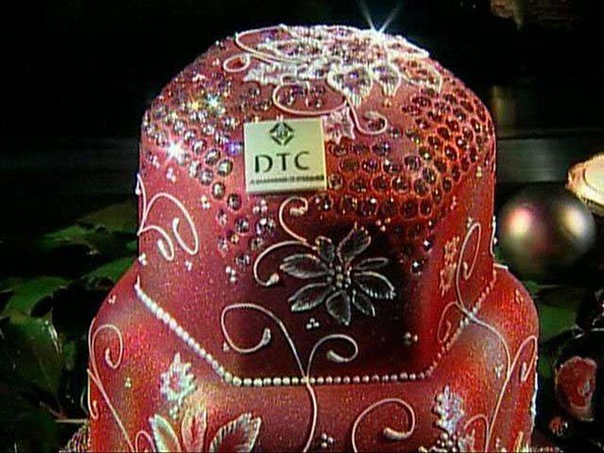 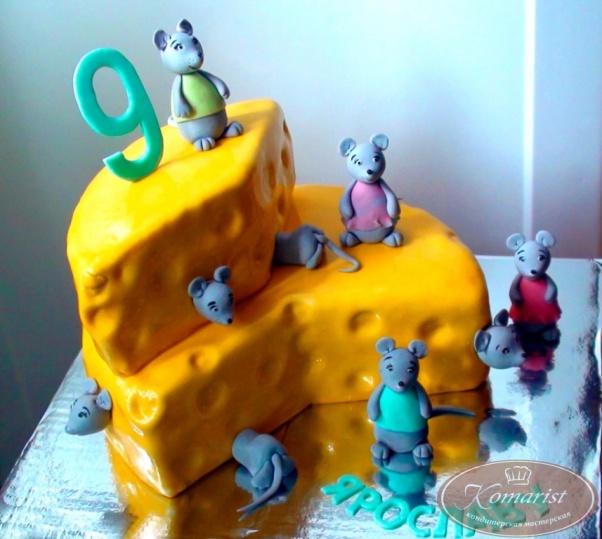 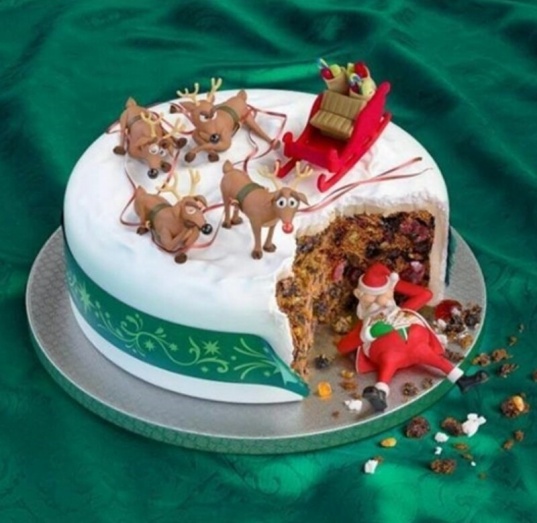 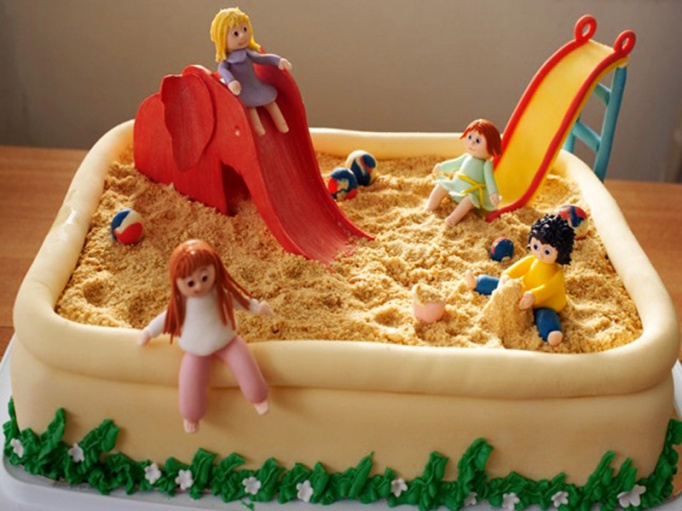 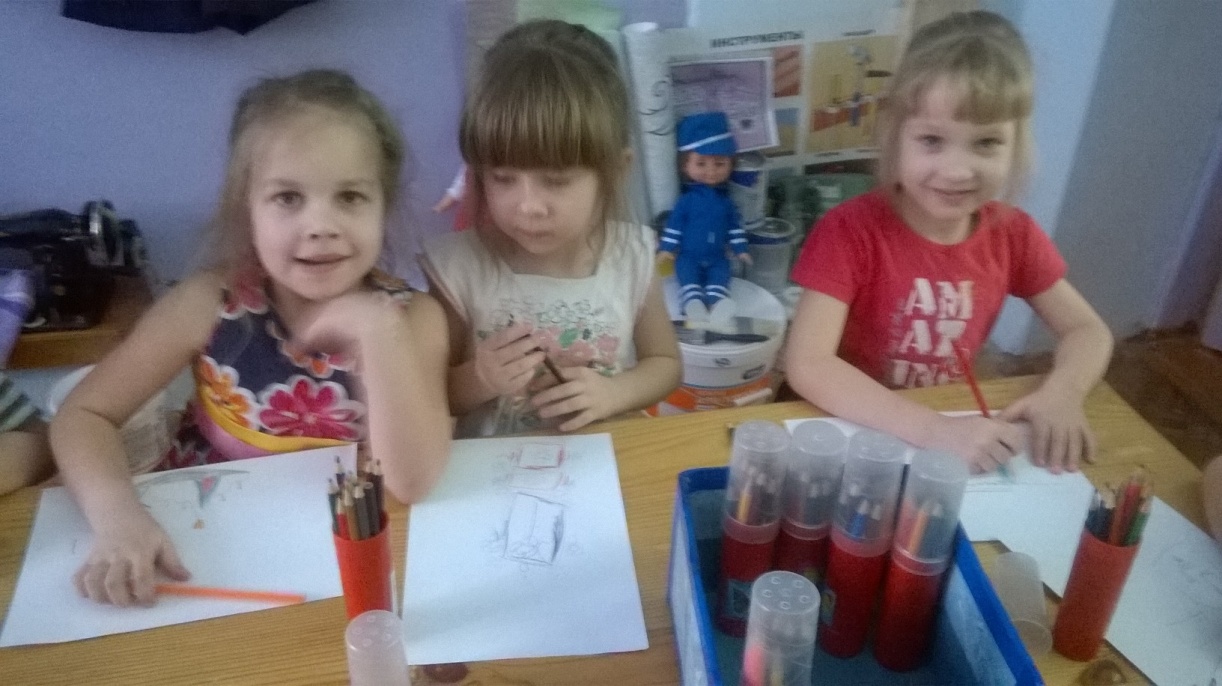 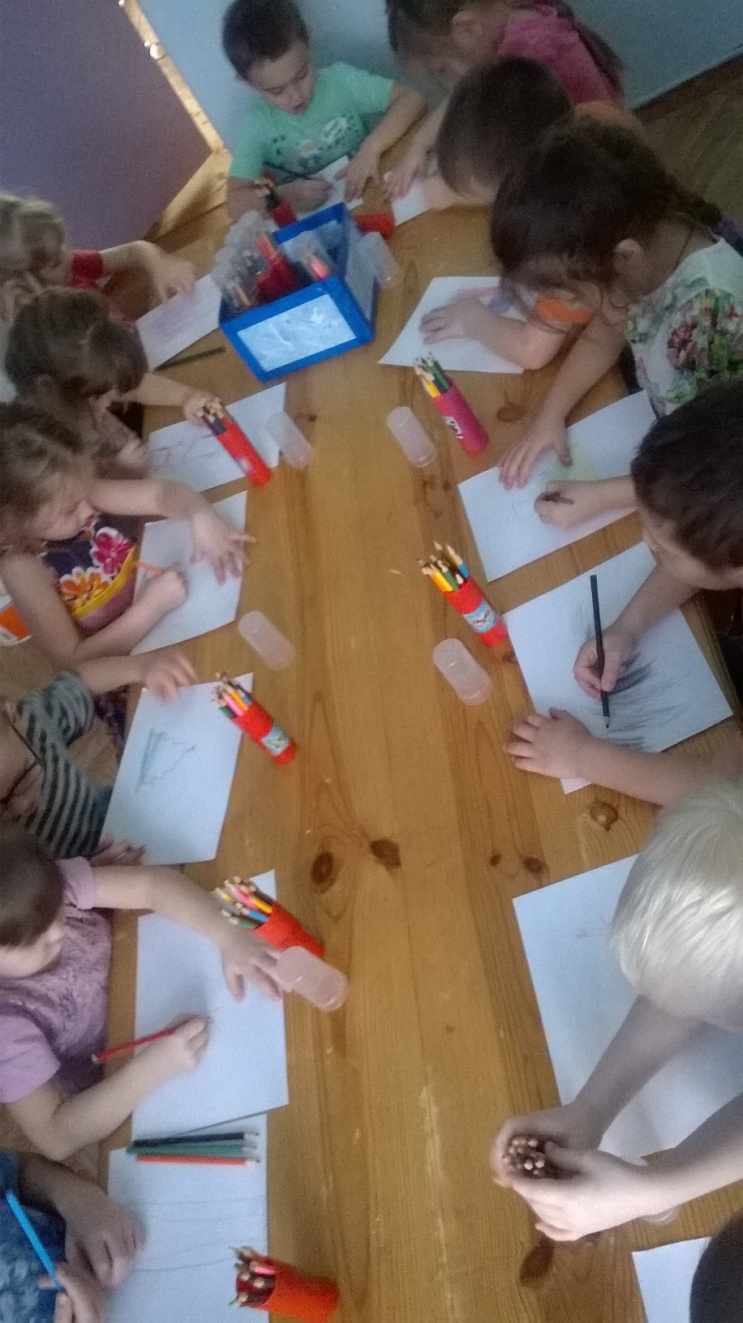 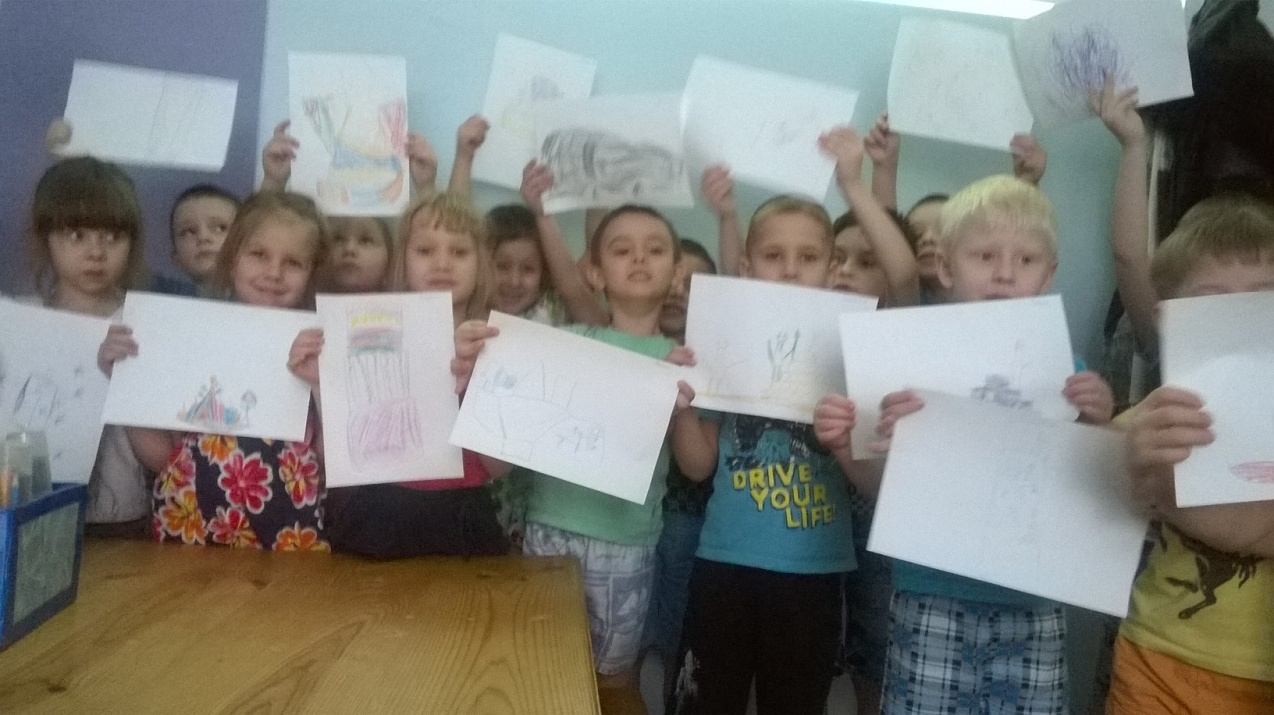 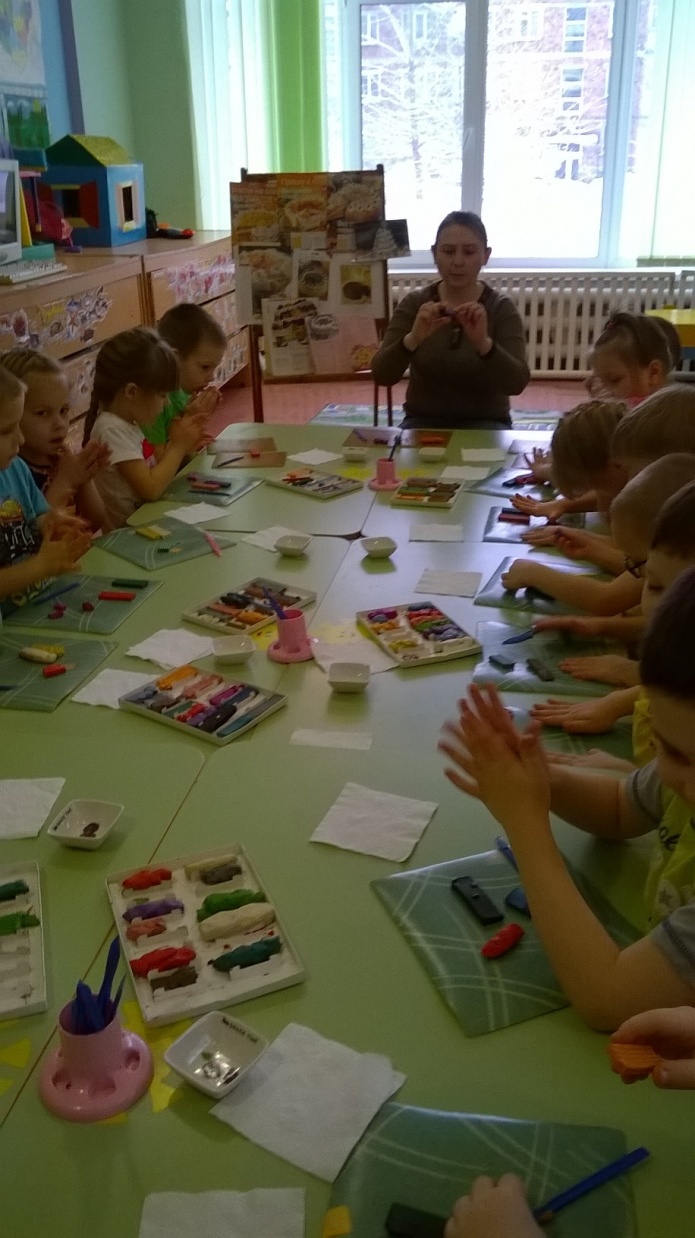 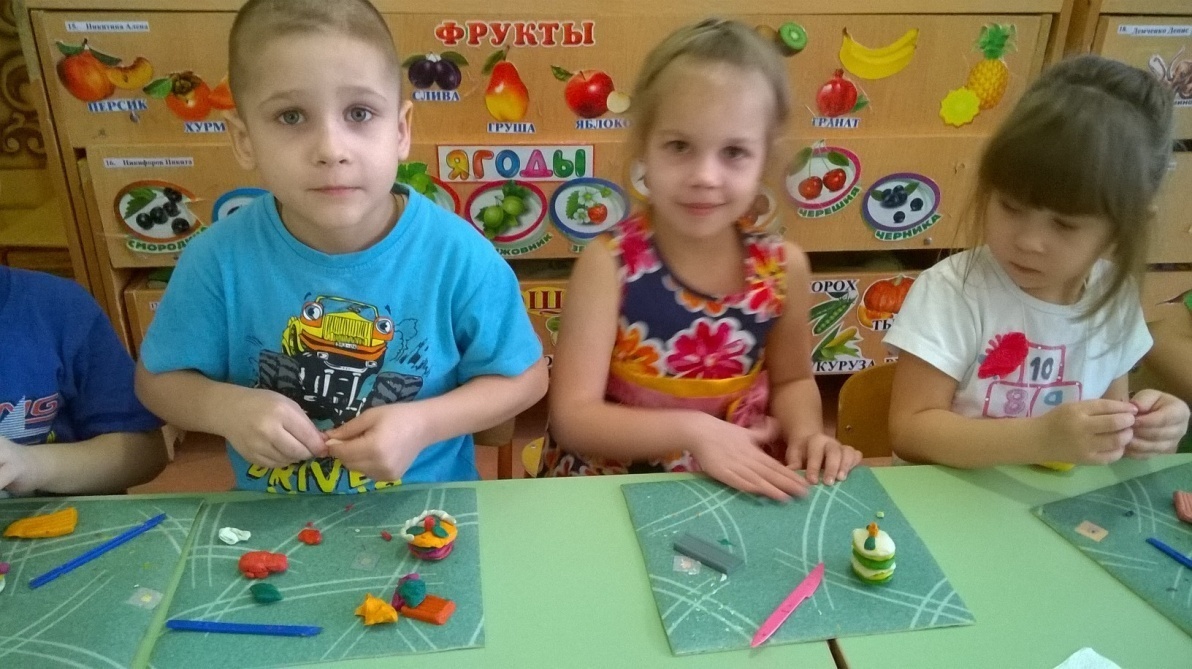 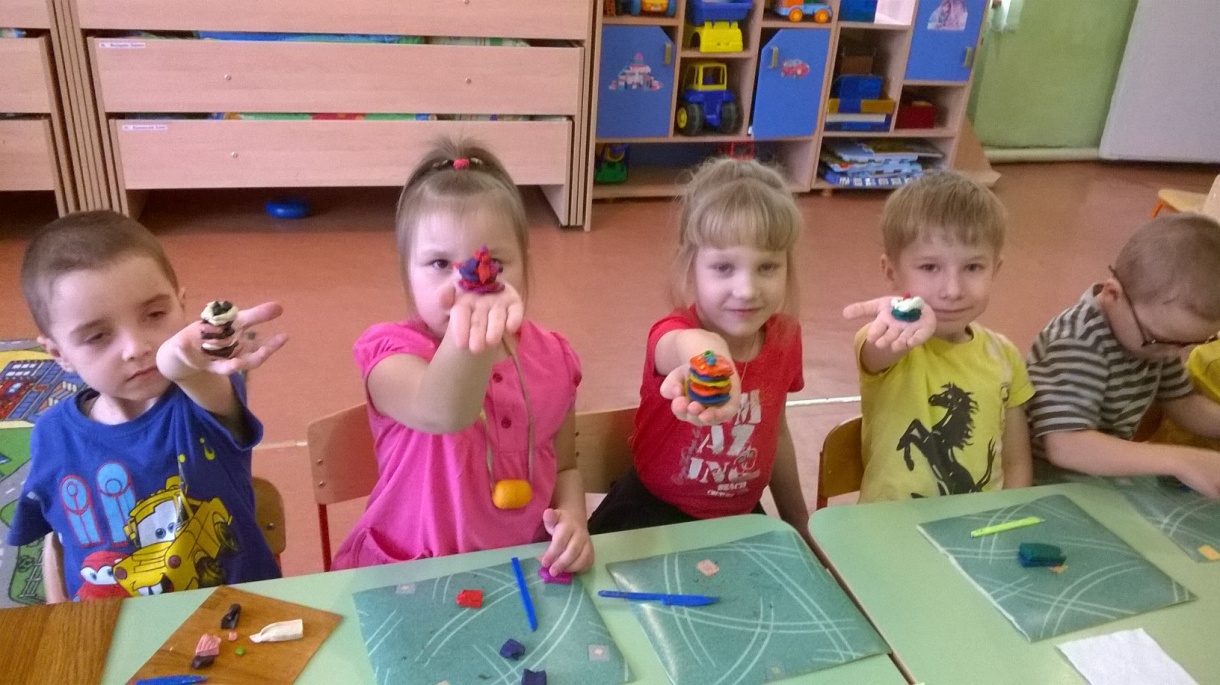 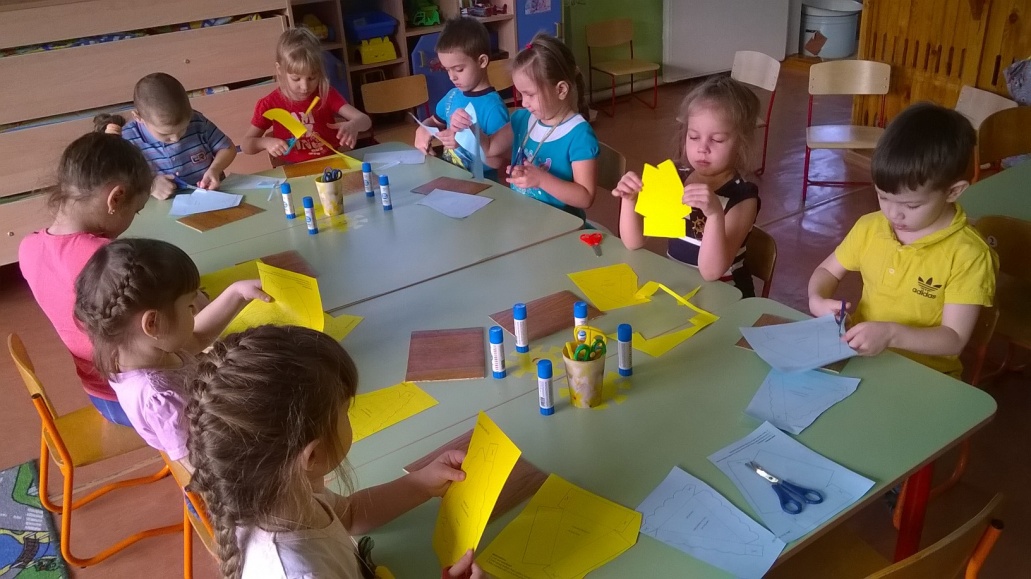 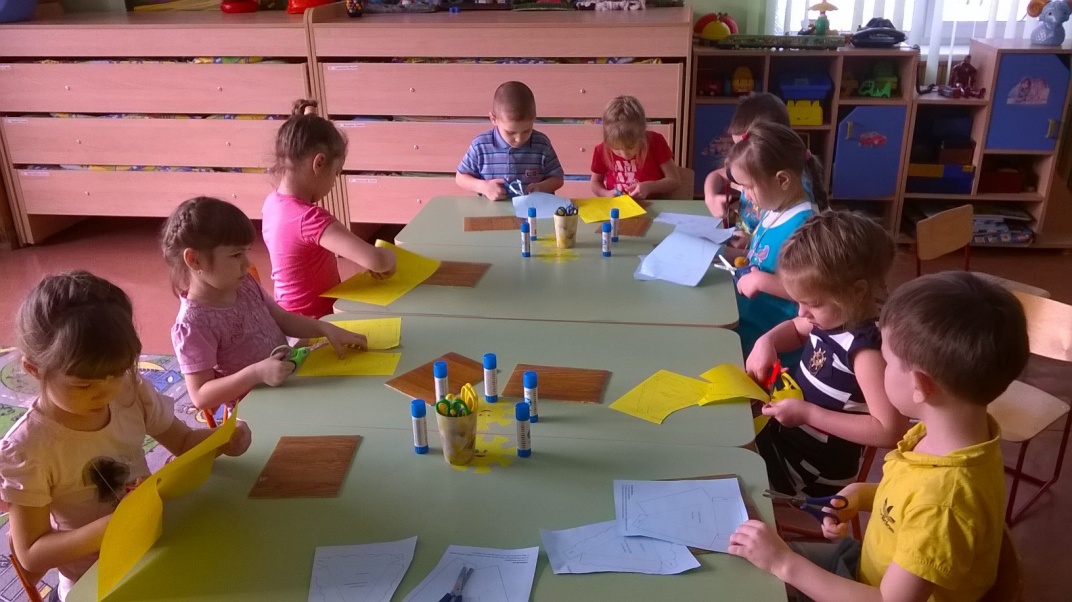 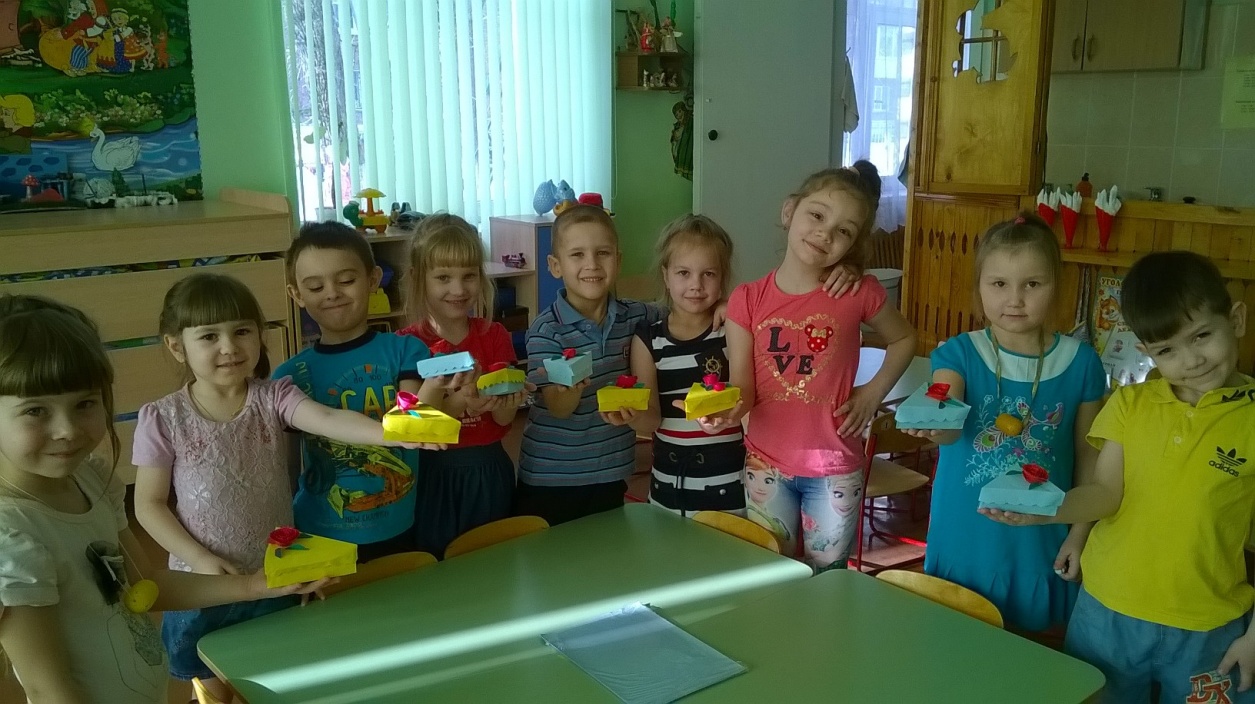 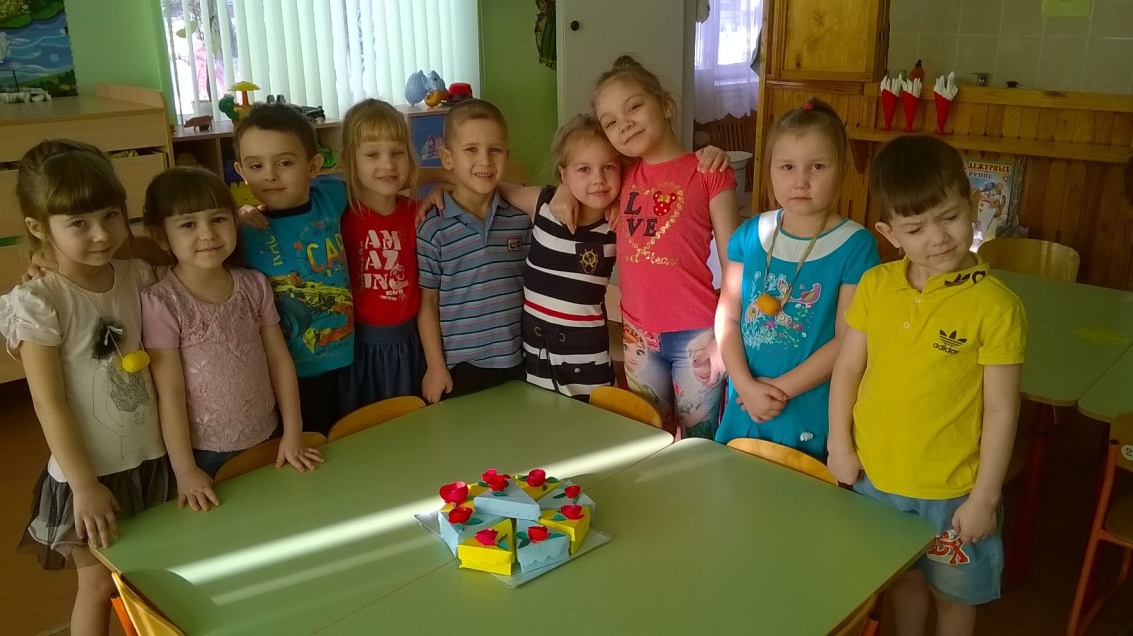 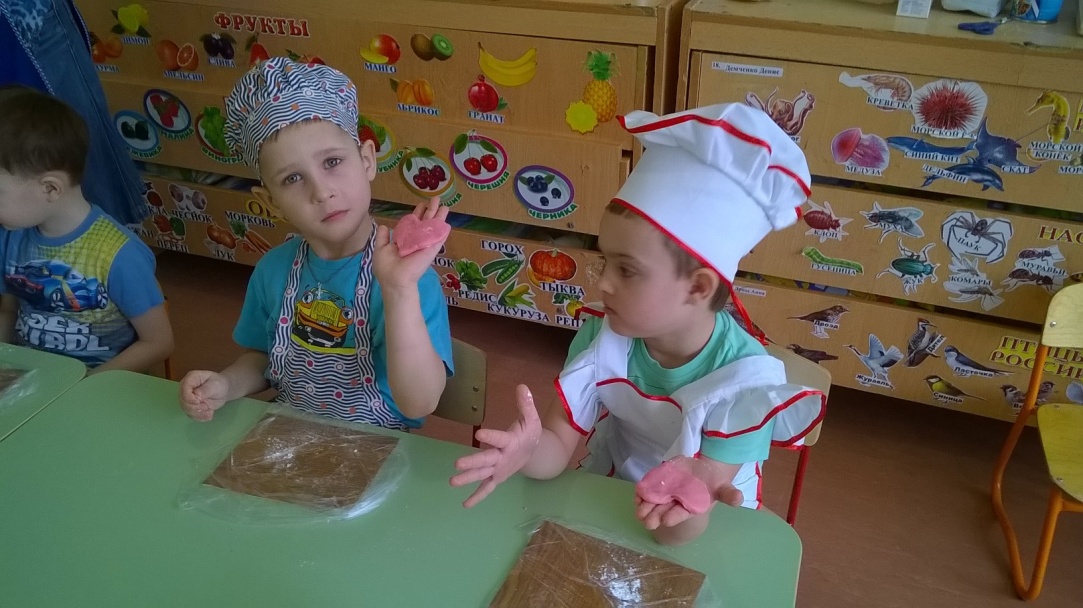 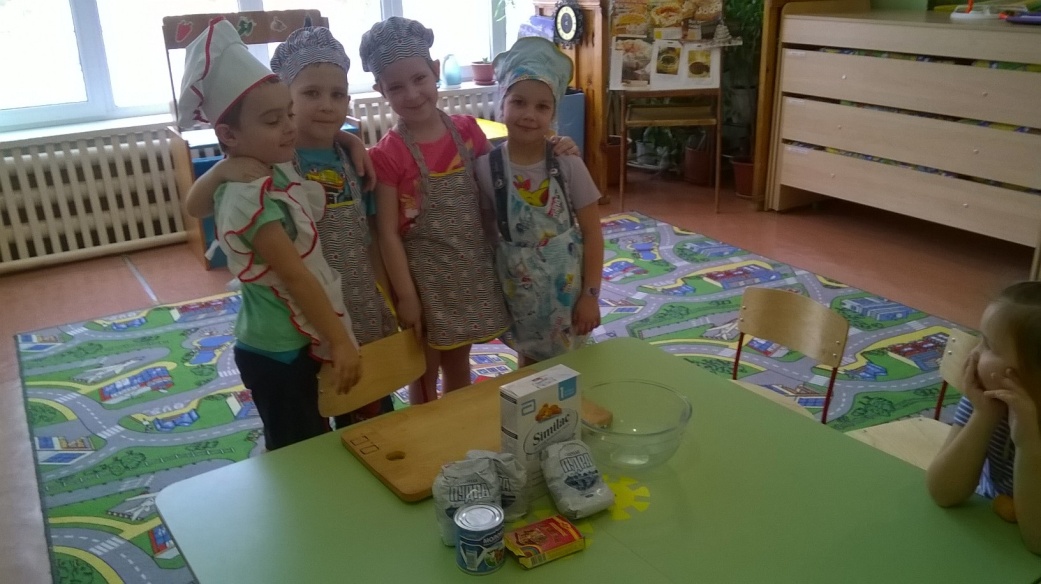 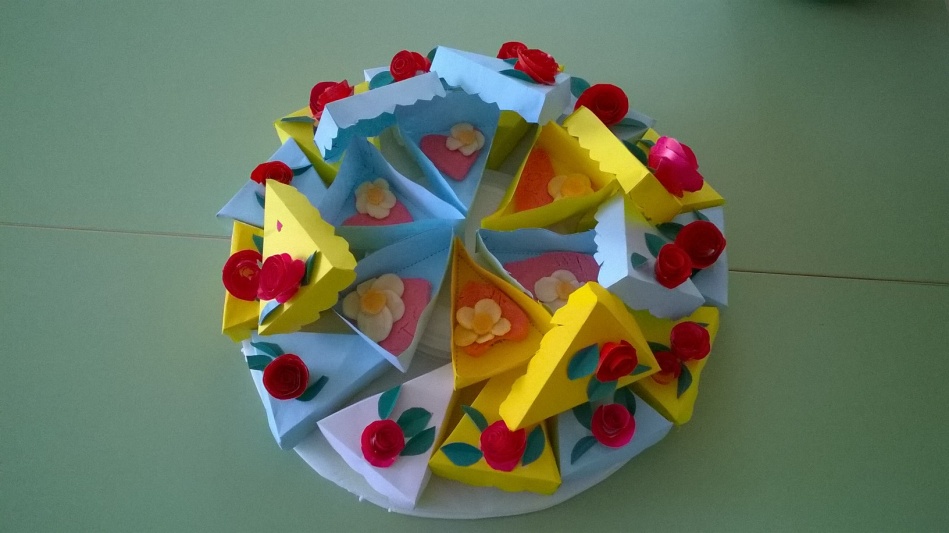 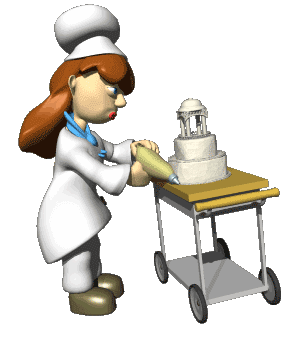 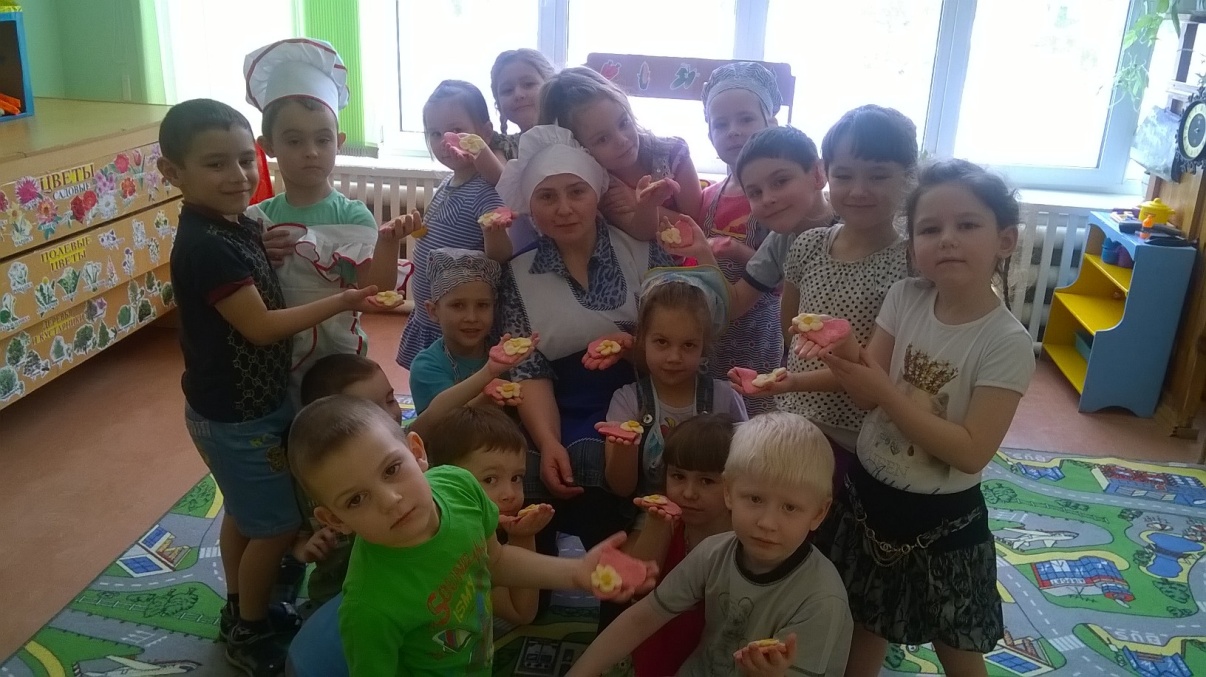 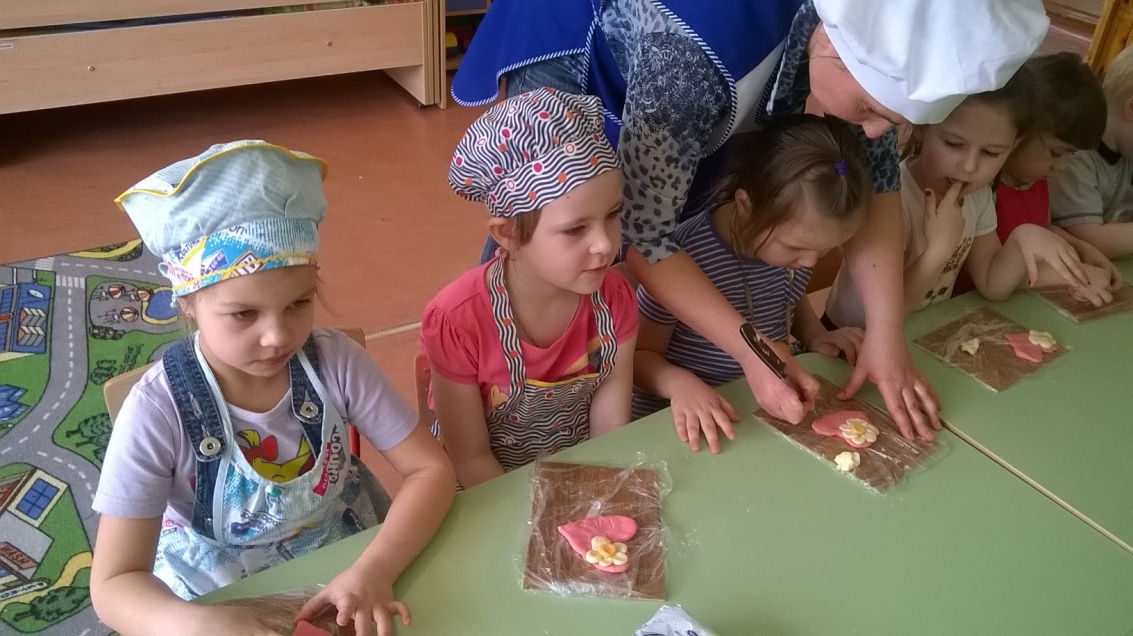 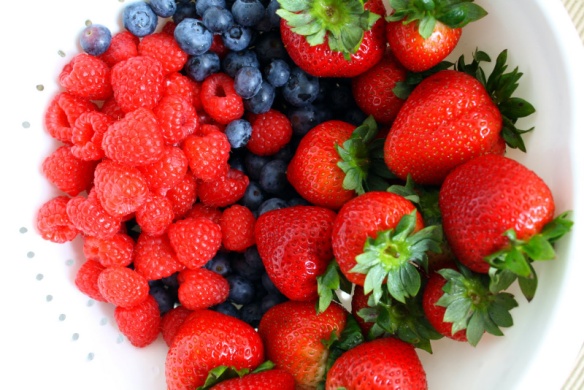 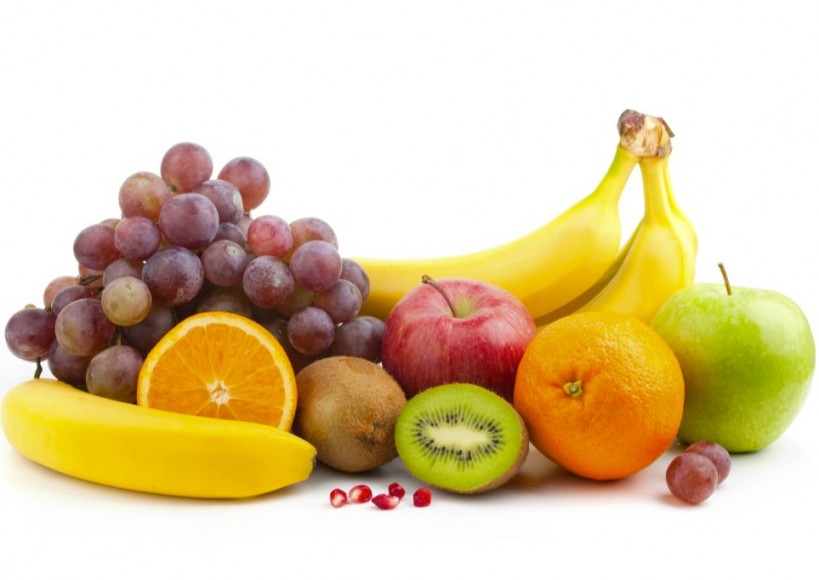 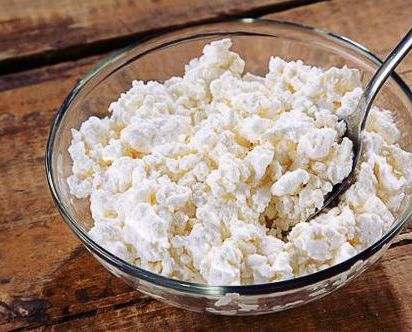 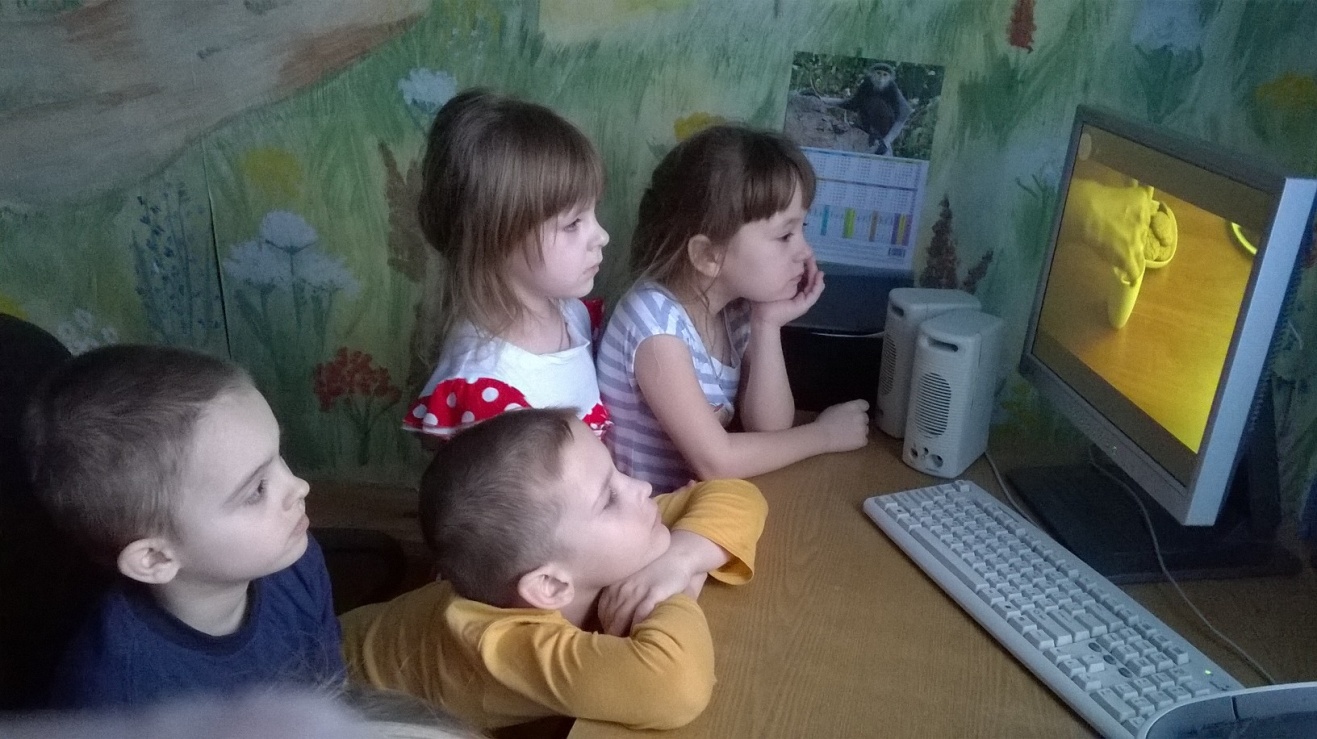 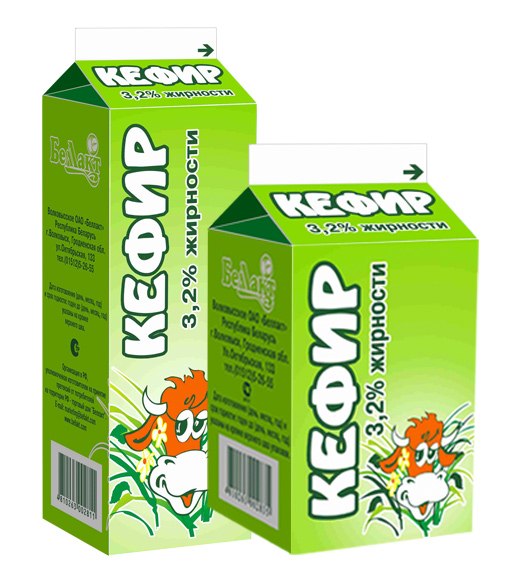 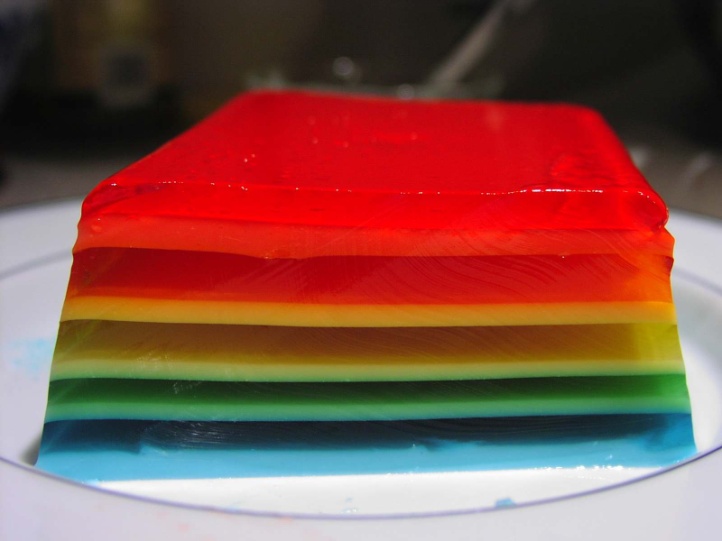 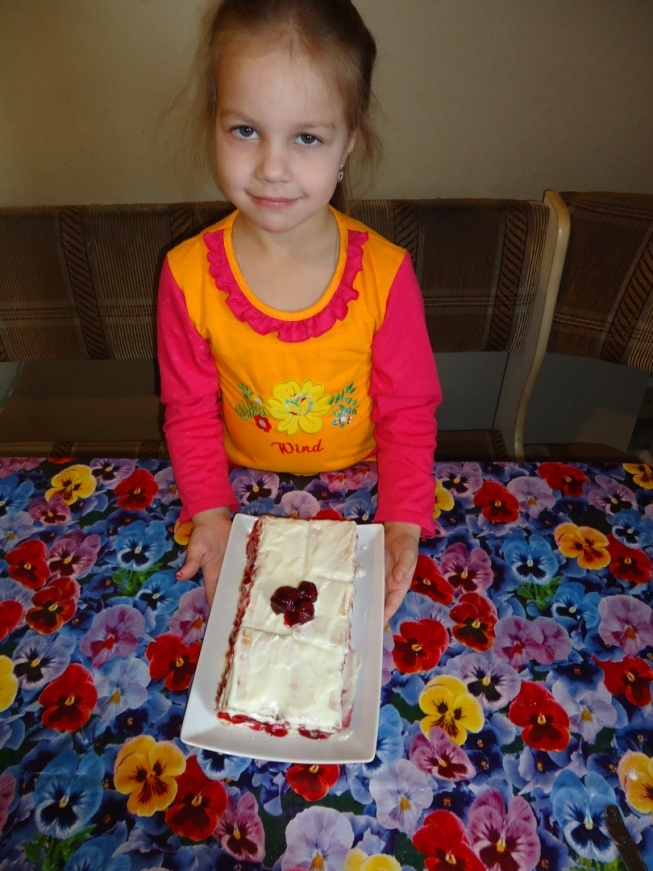 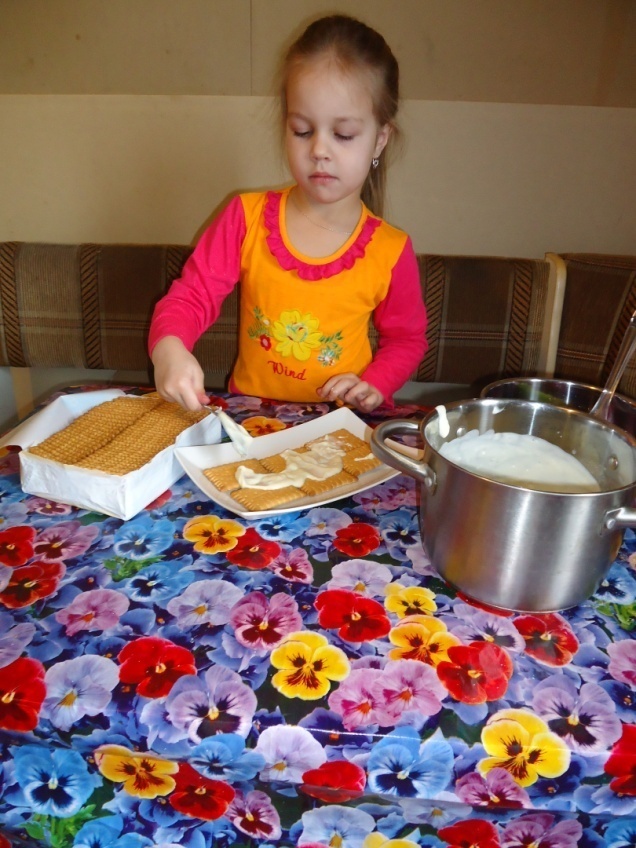 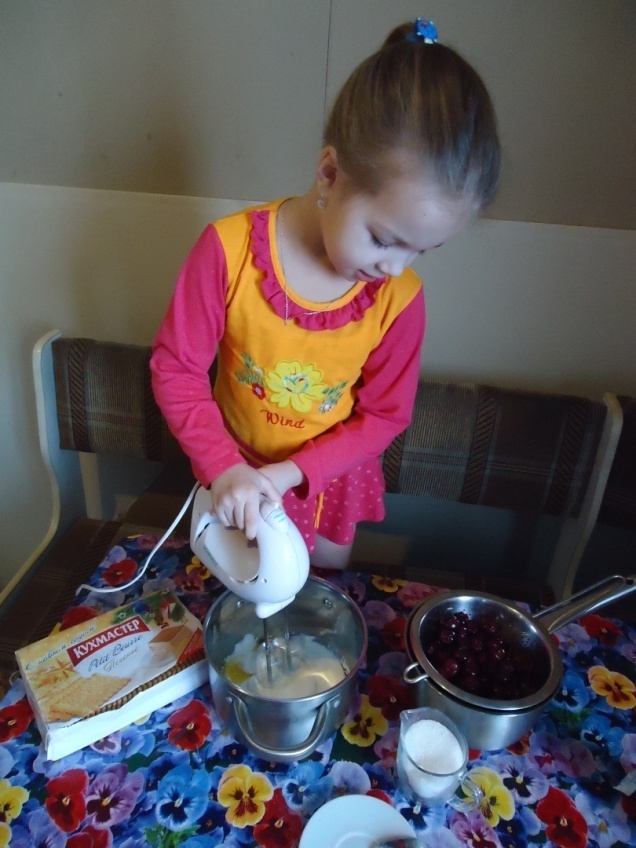 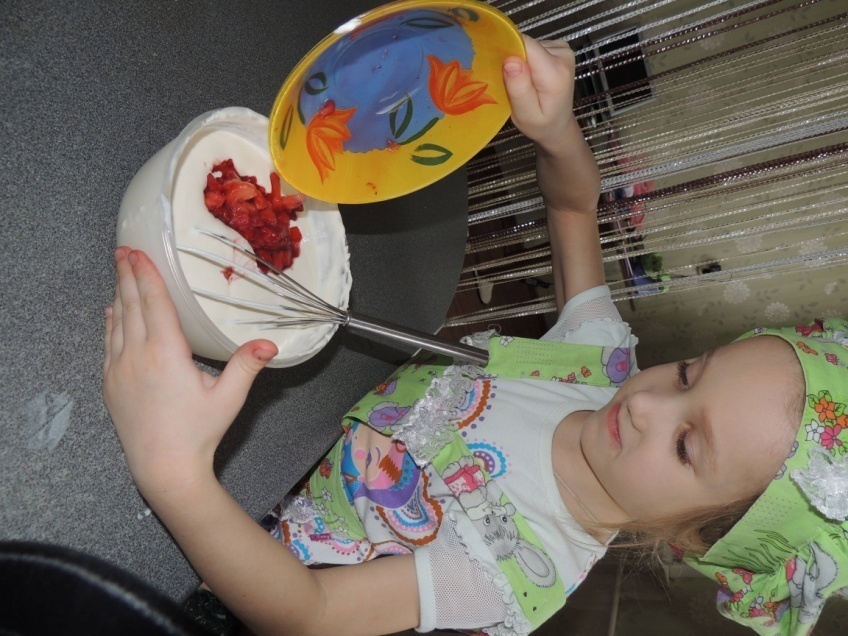 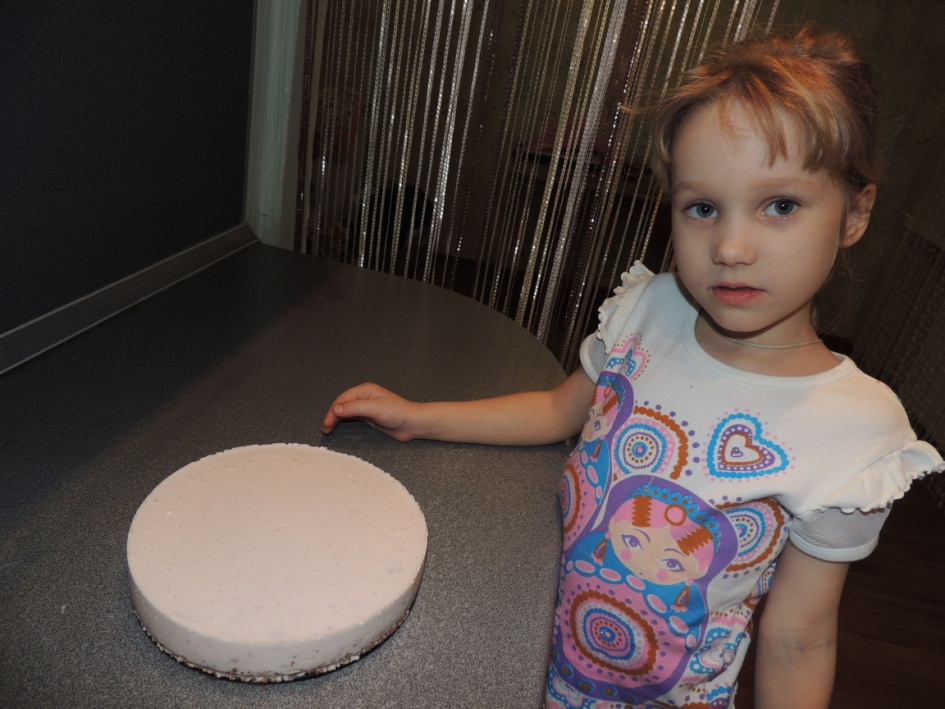 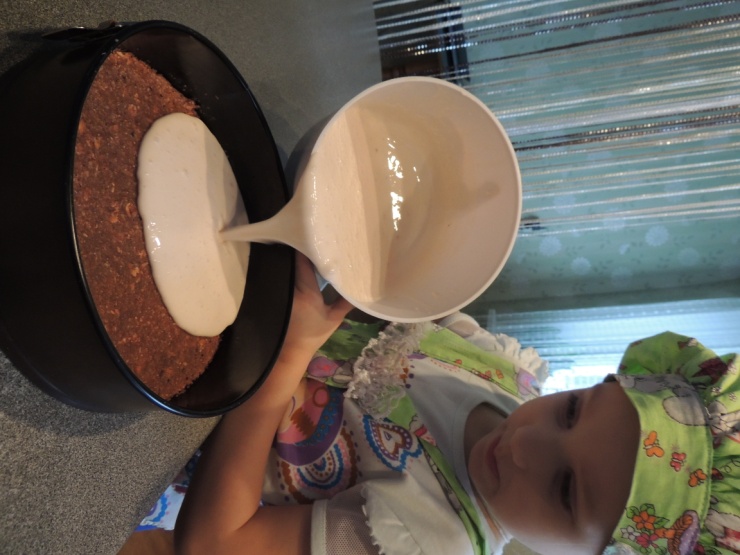 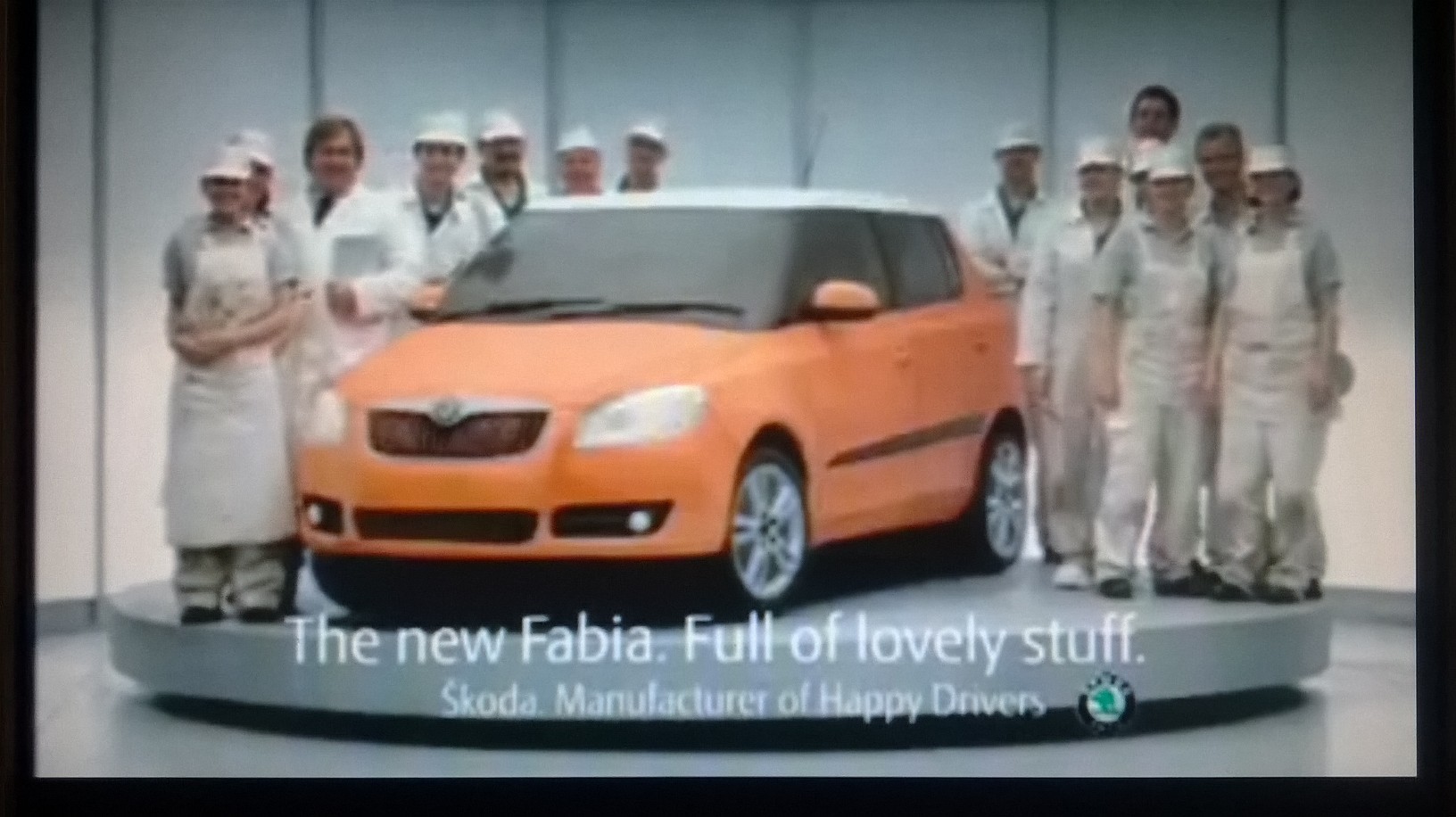 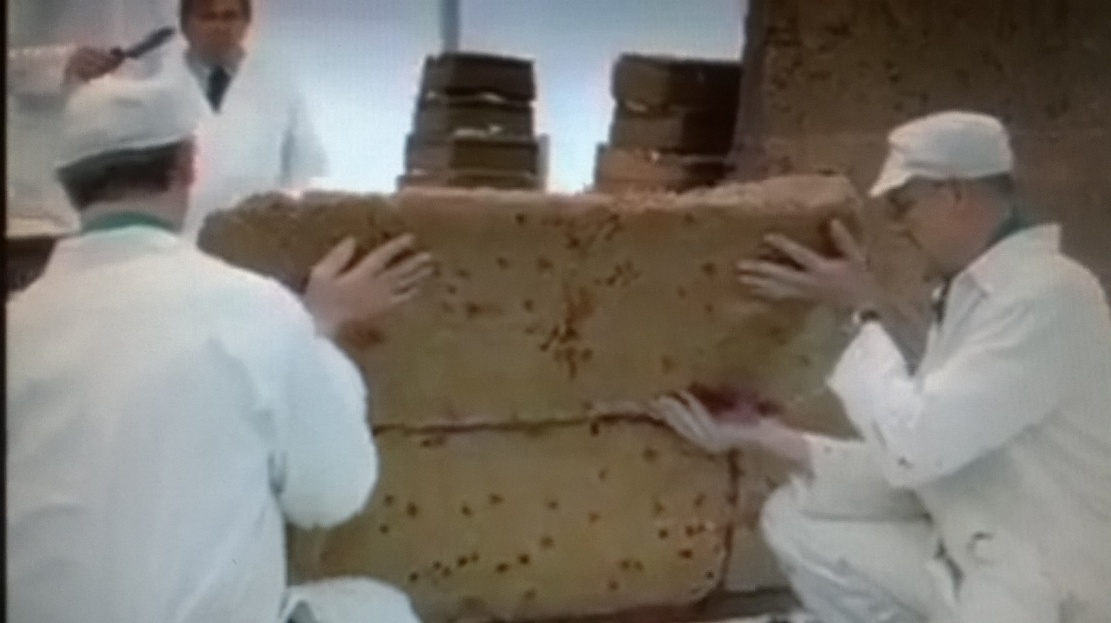 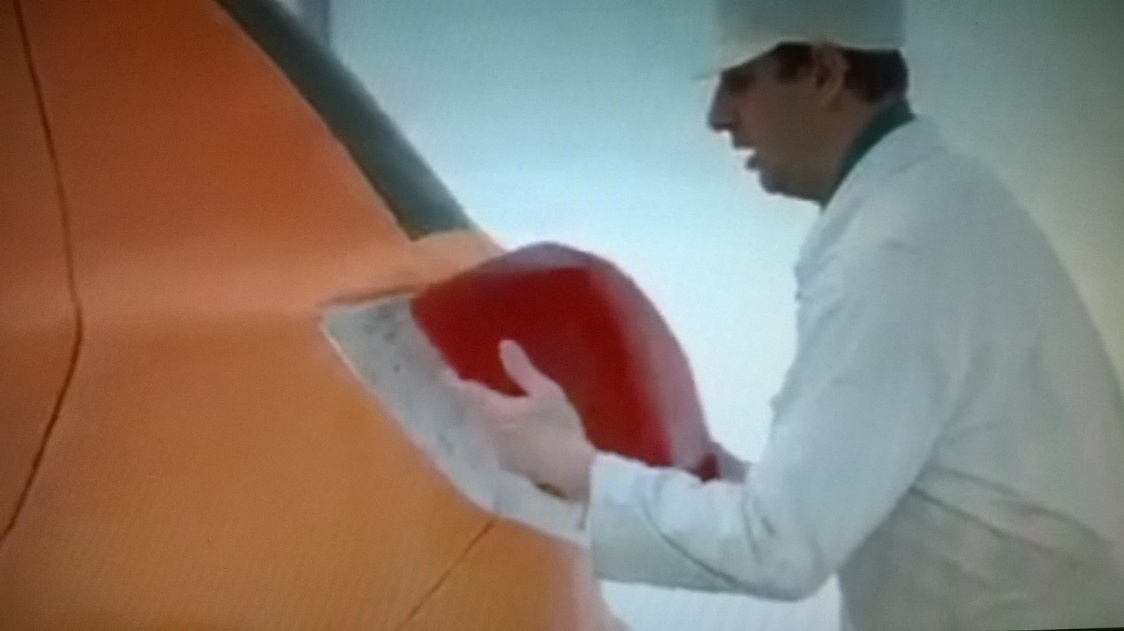 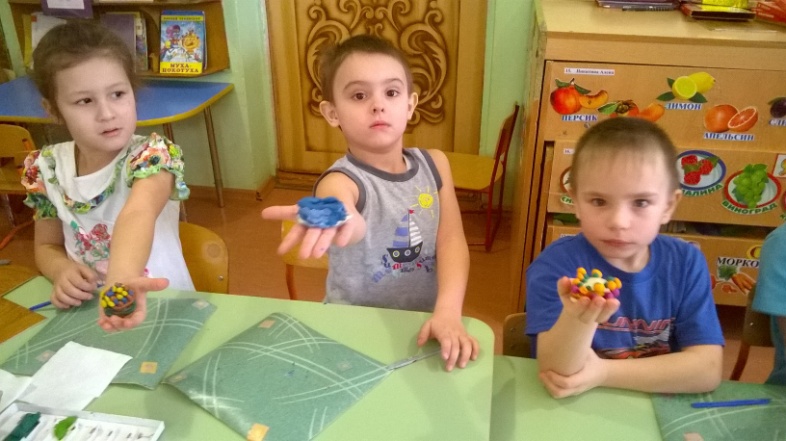 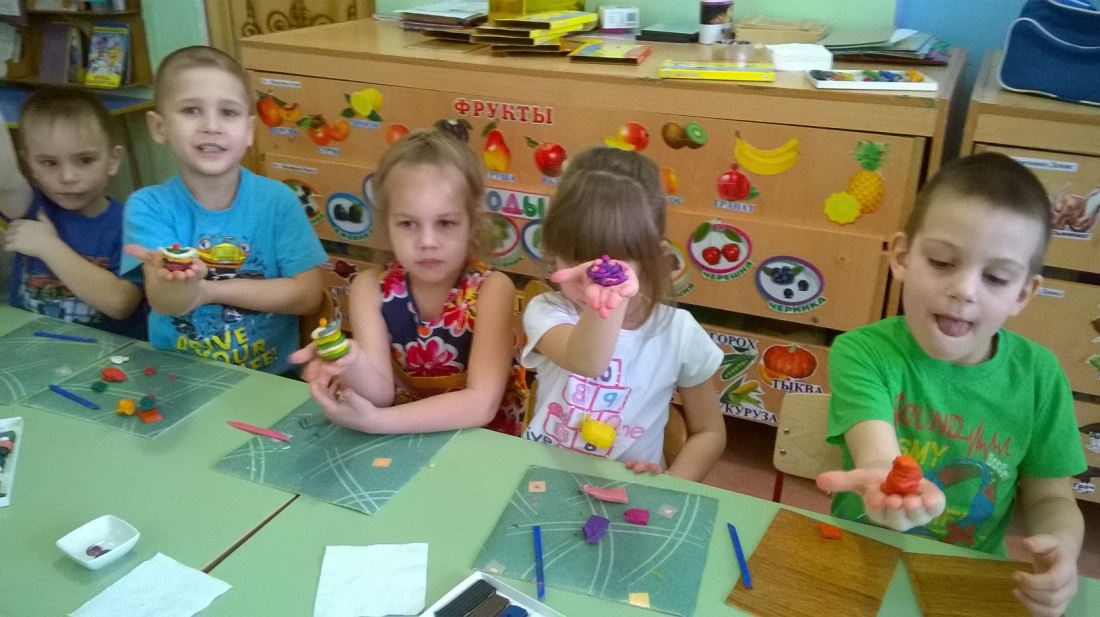 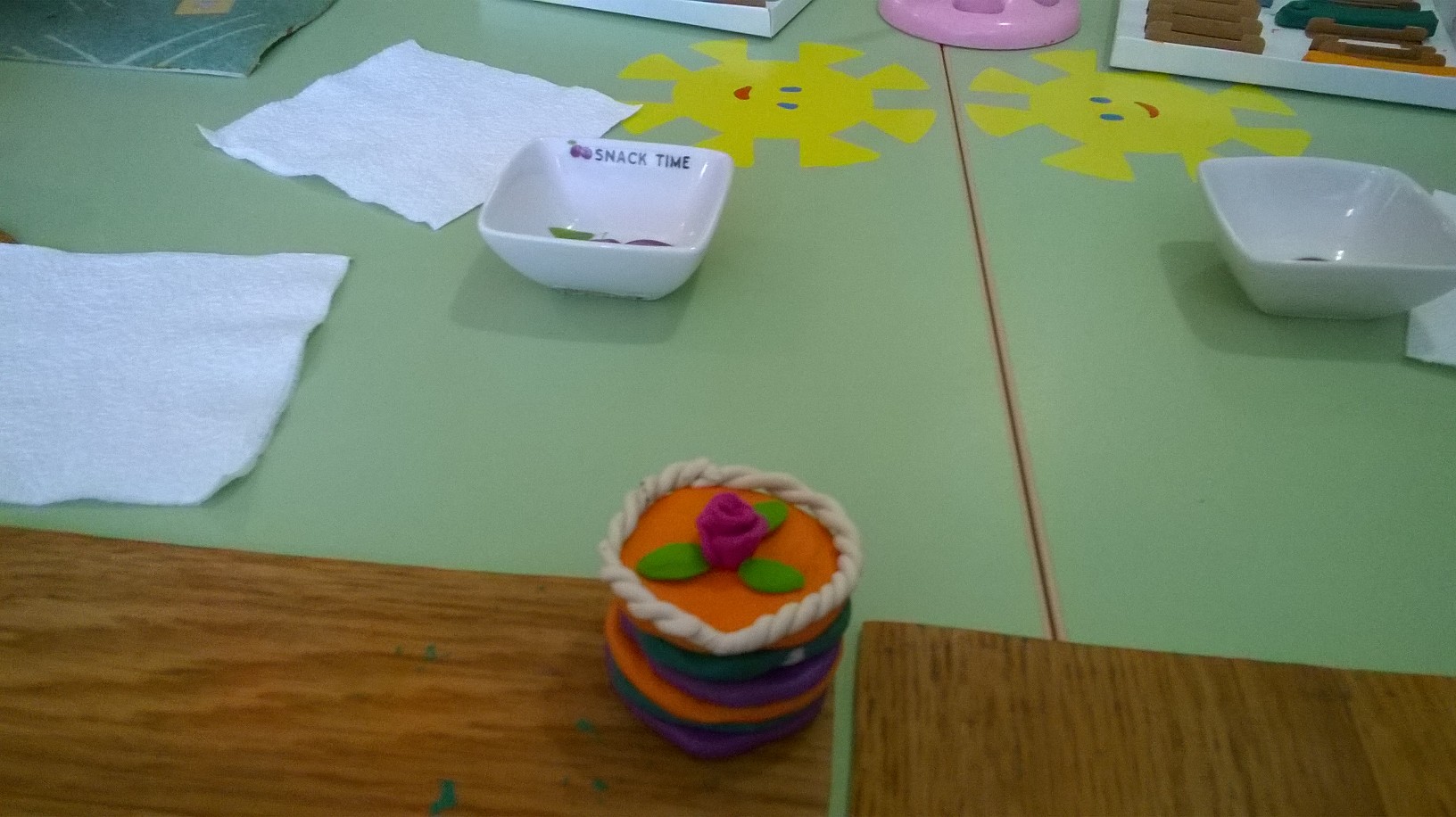 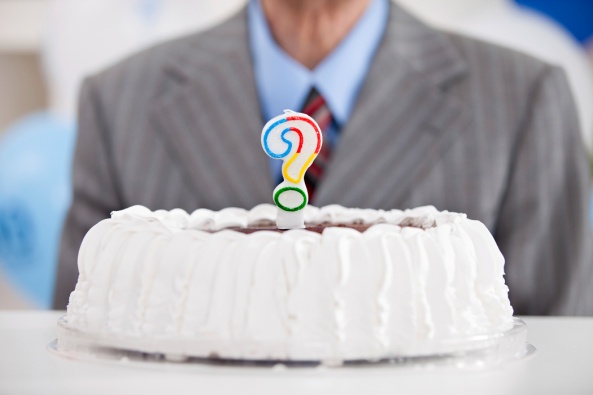 ТОРТ МОЖЕТ БЫТЬ ПОЛЕЗНЫМ!
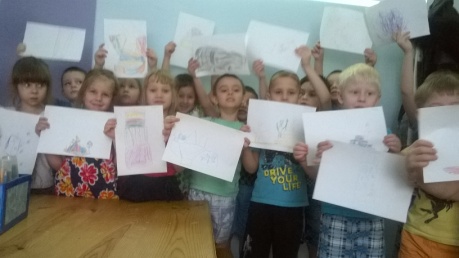 ЕШЬТЕ ПОЛЕЗНЫЕ ТОРТЫ И ДАРИТЕ ЛЮДЯМ СЛАДКУЮ РАДОСТЬ!
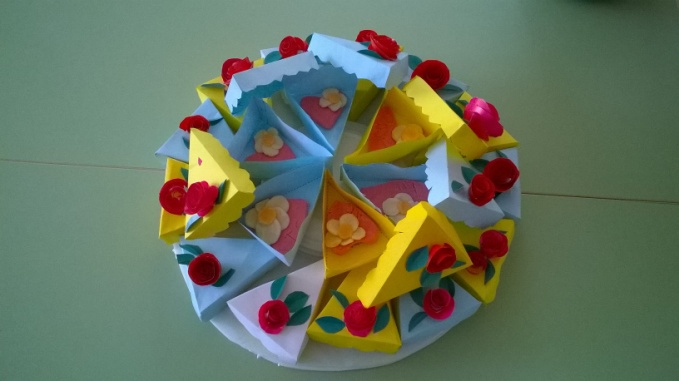 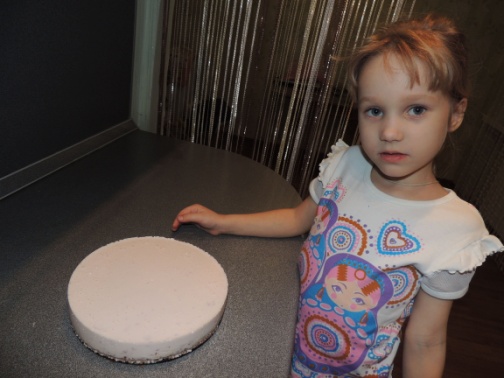 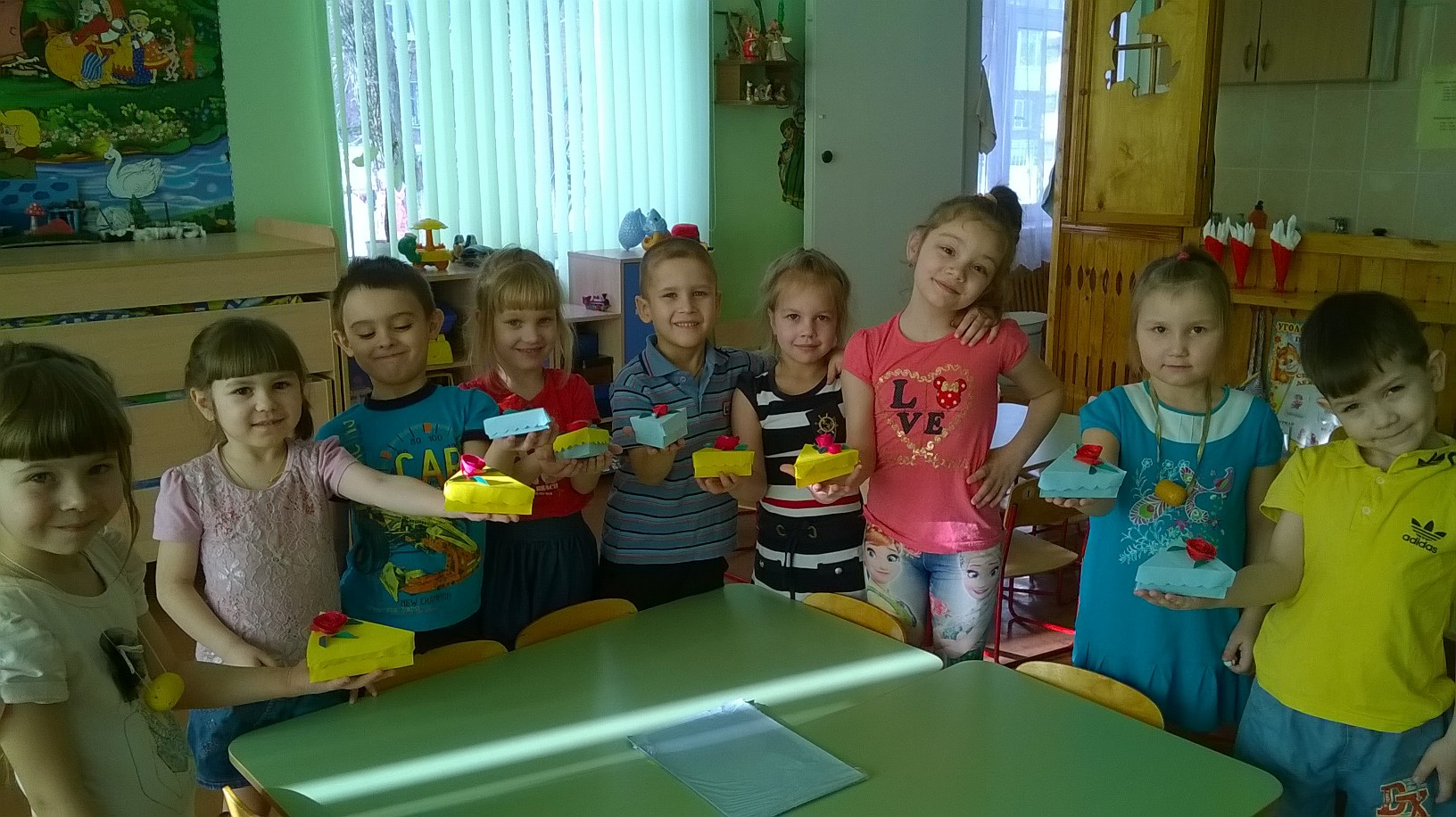 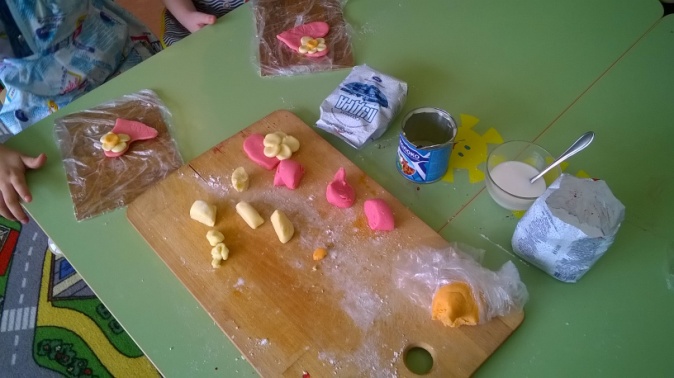 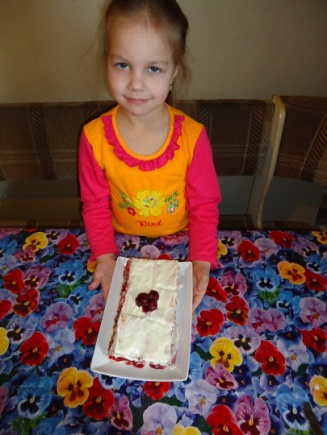 СПАСИБО ЗА ВНИМАНИЕ